SOIRÉE FVCQ 20125
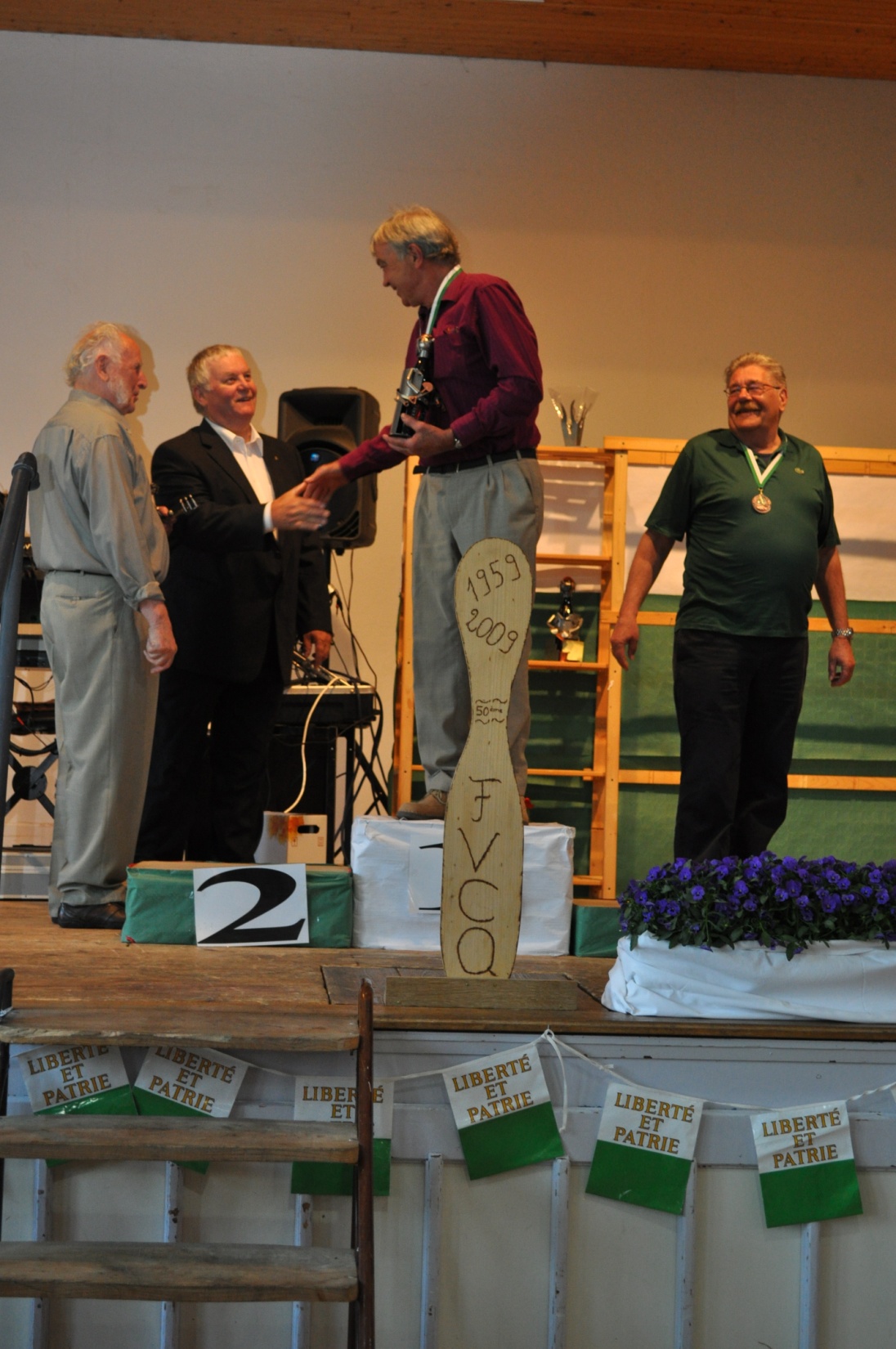 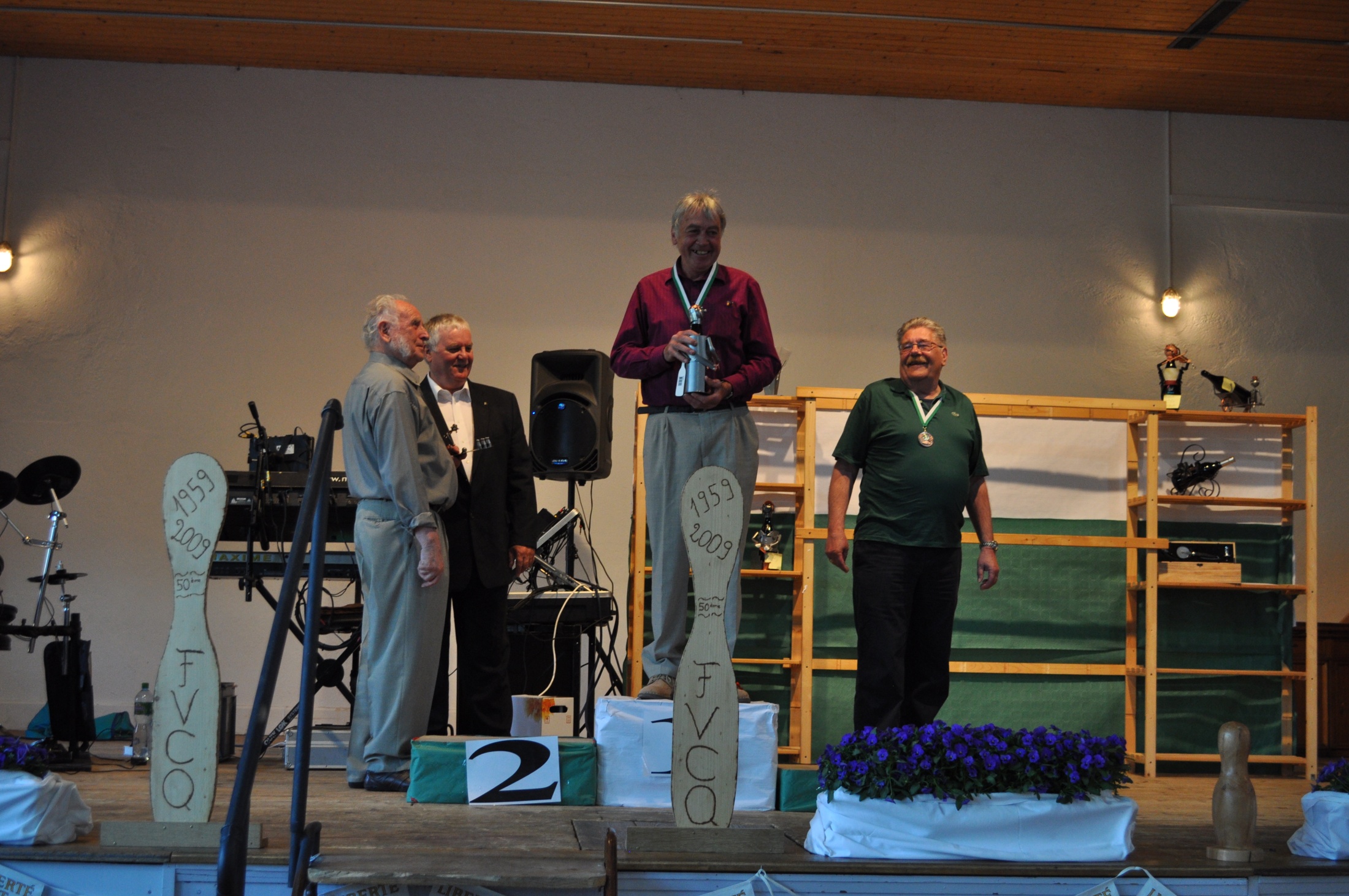 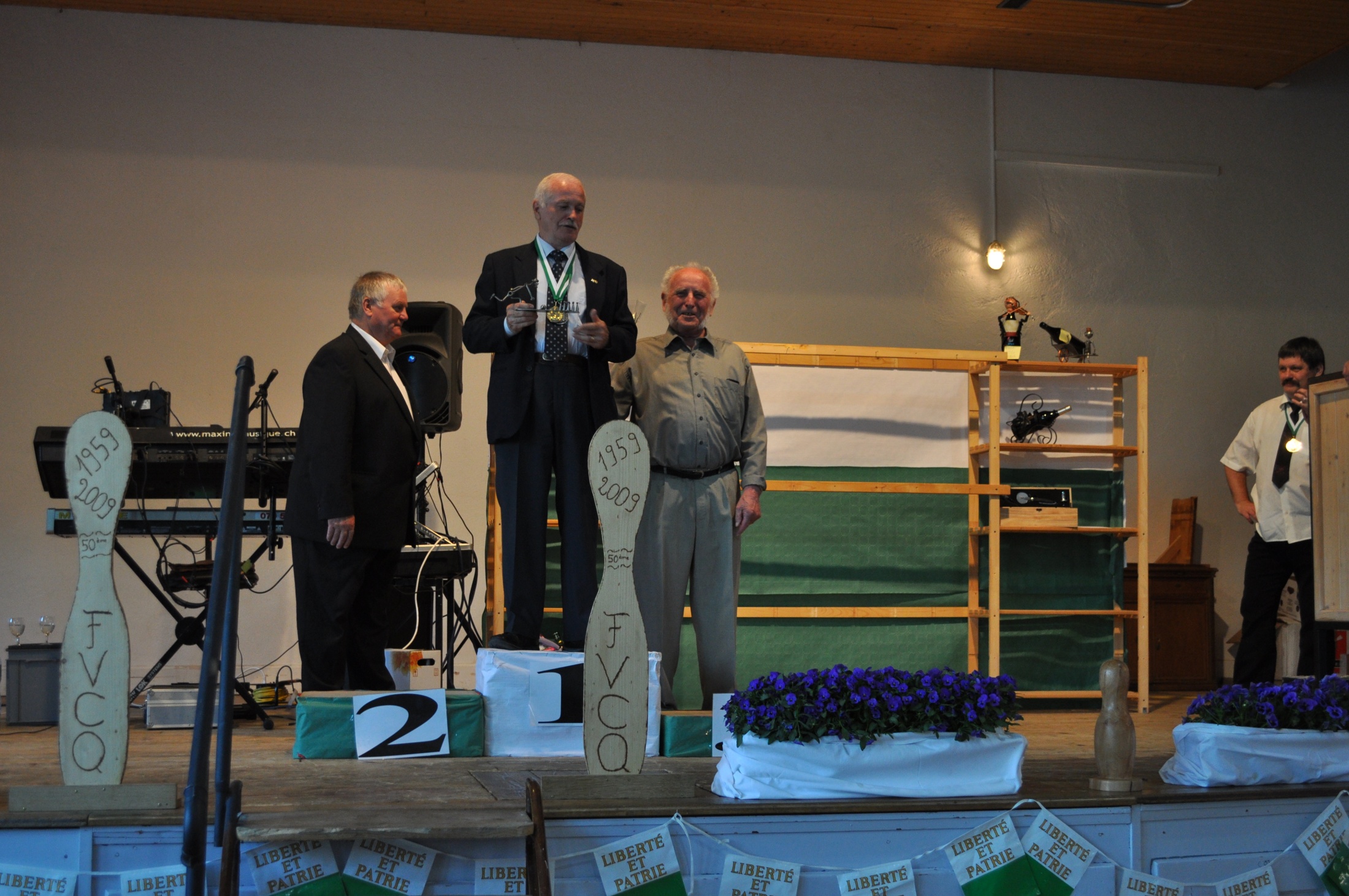 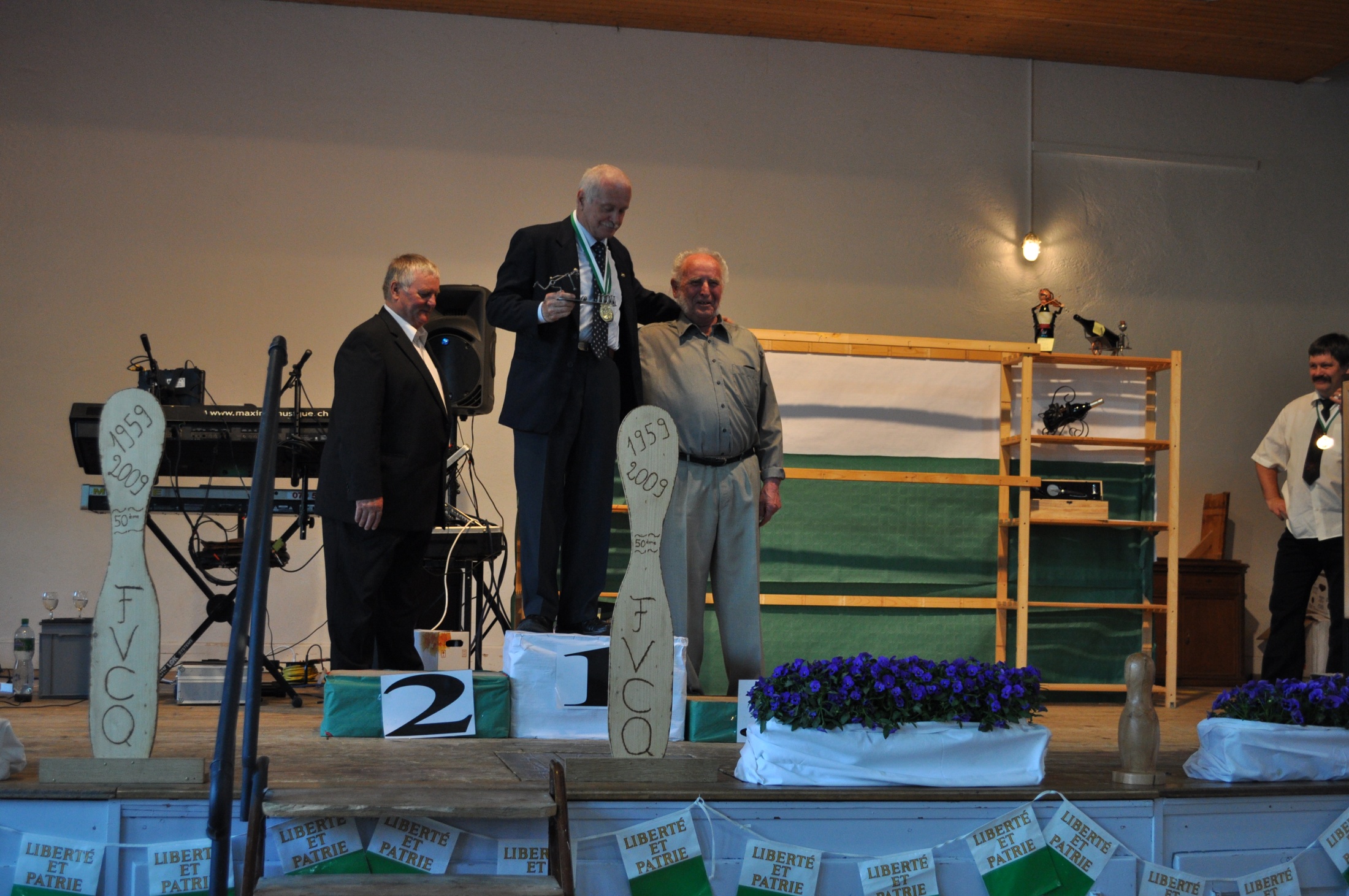 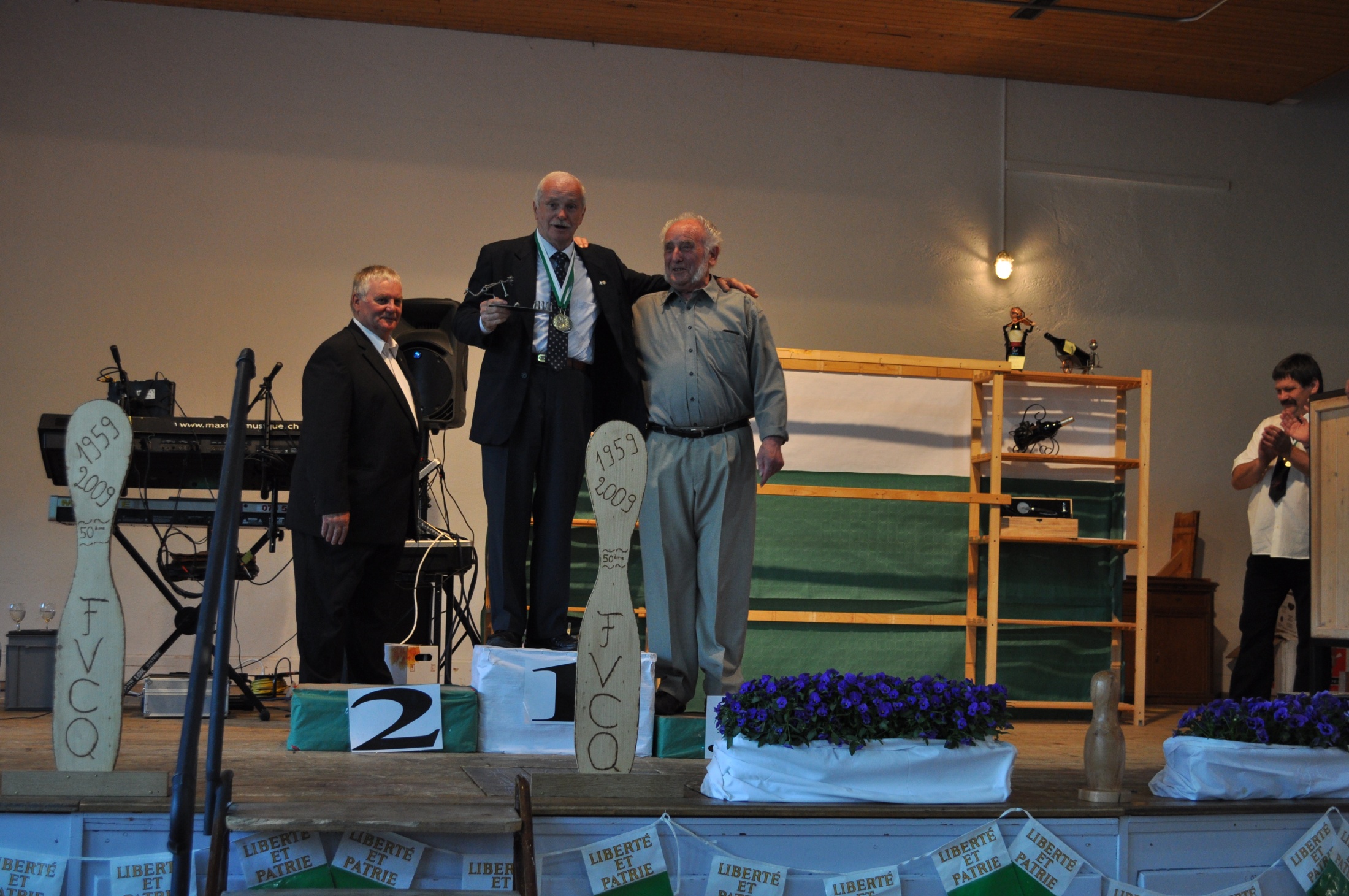 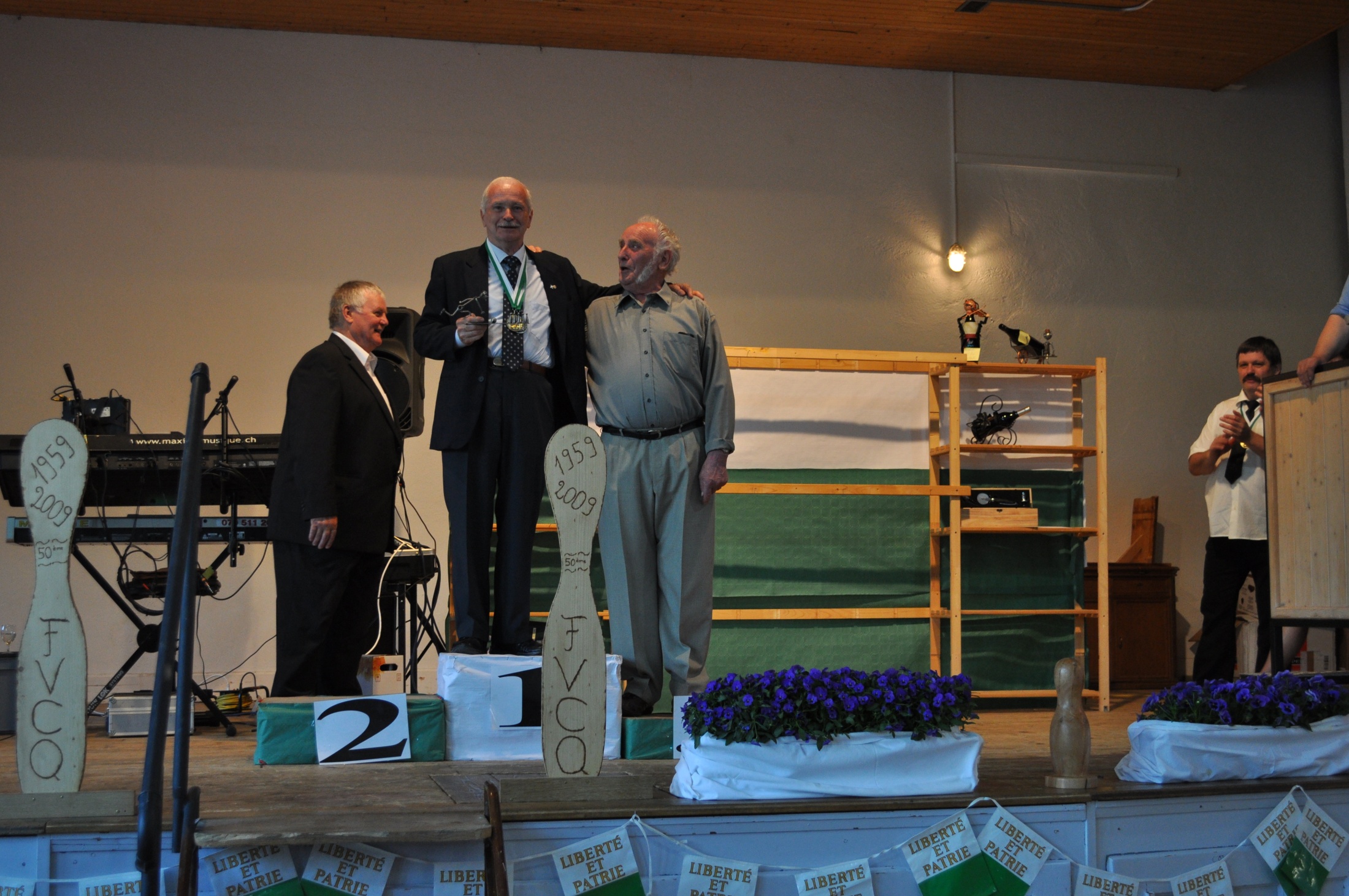 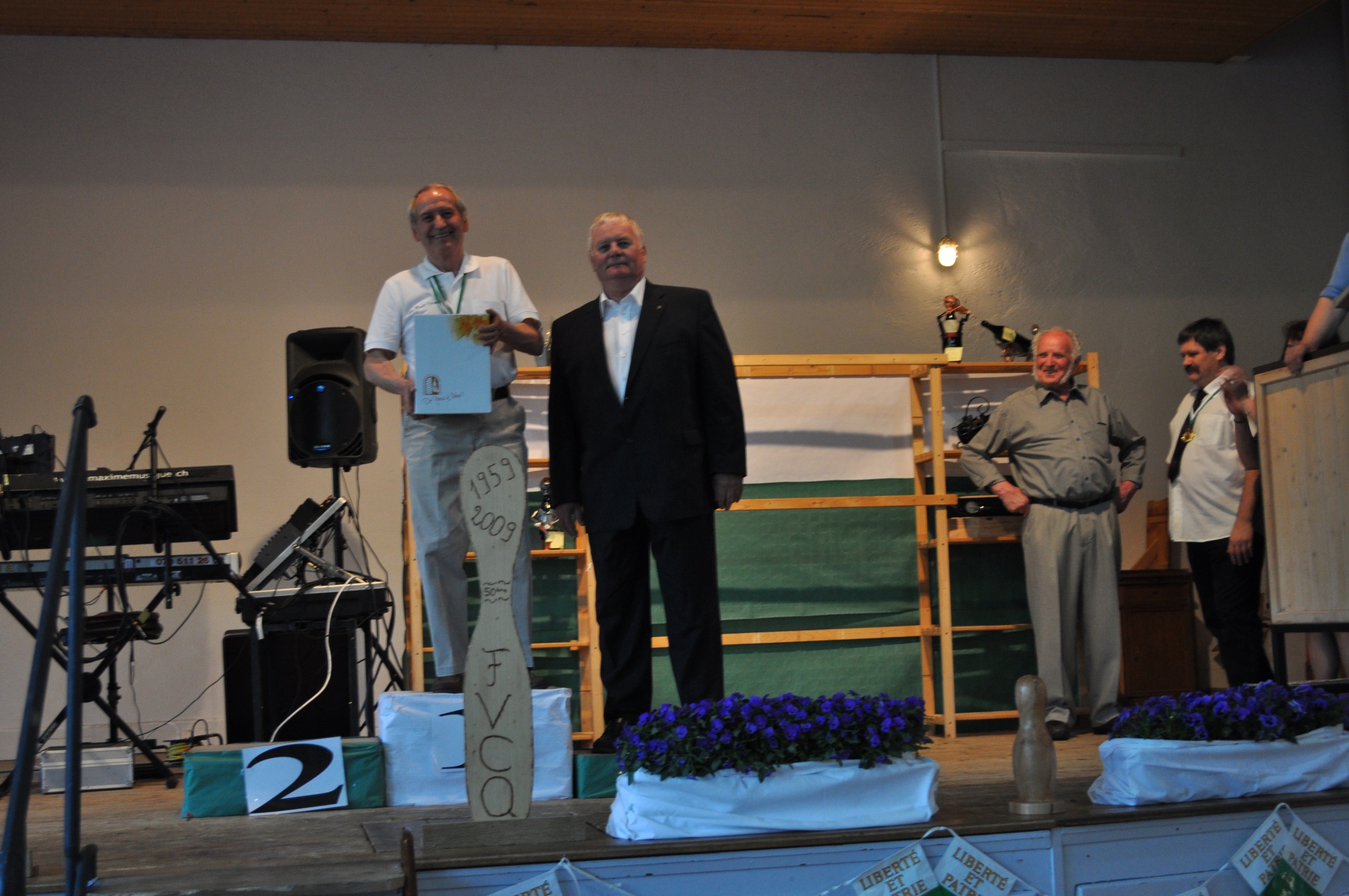 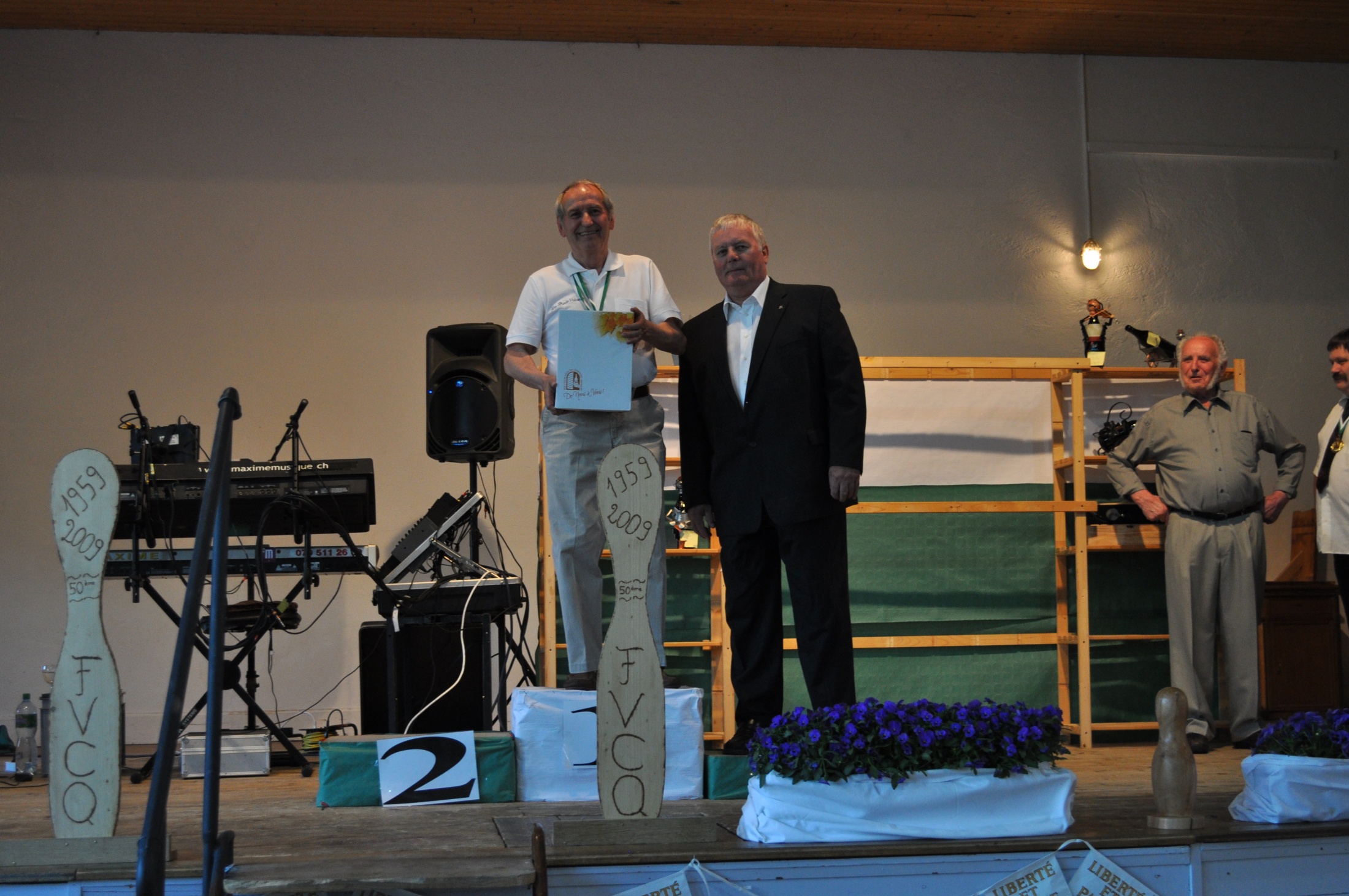 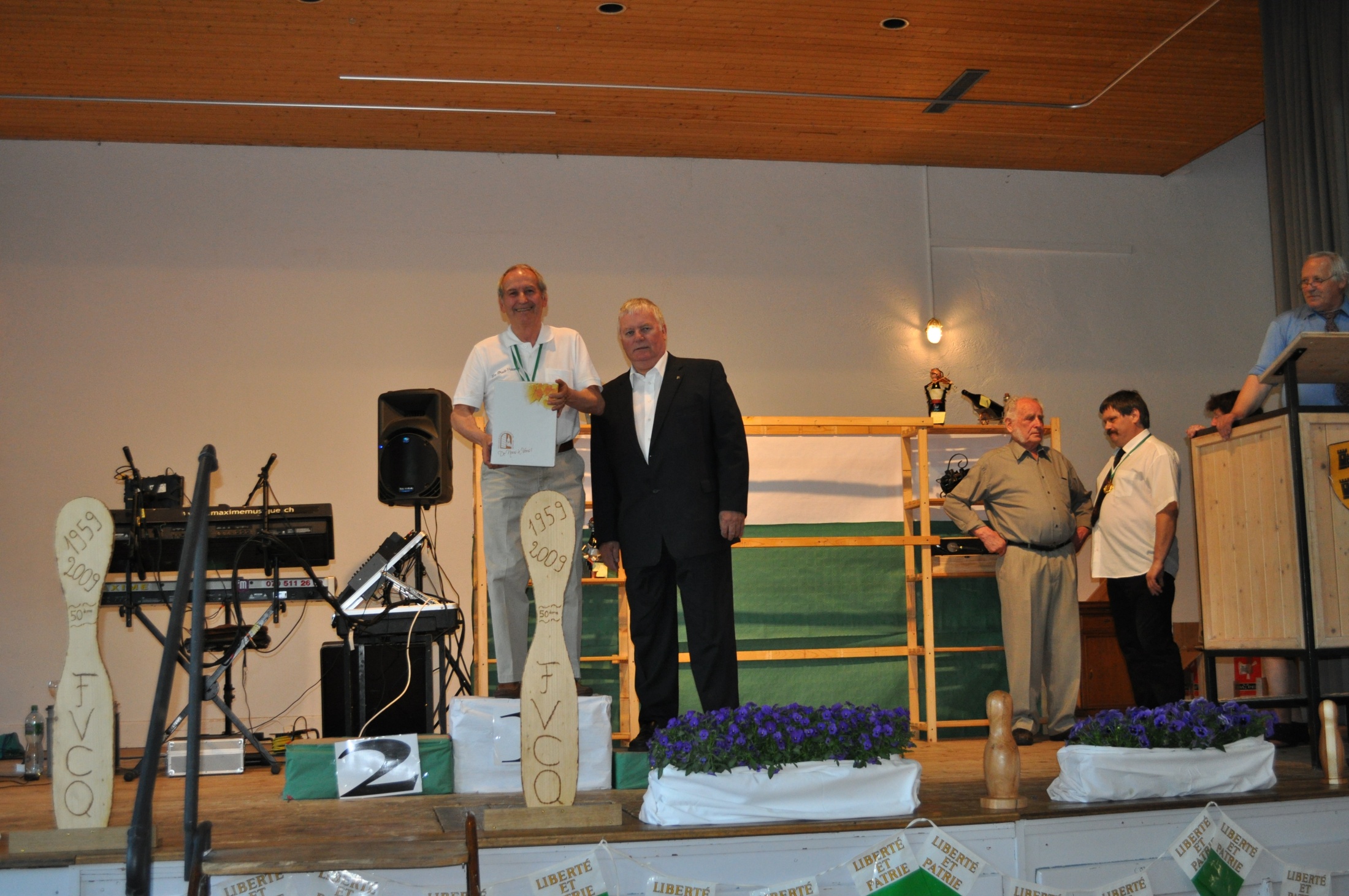 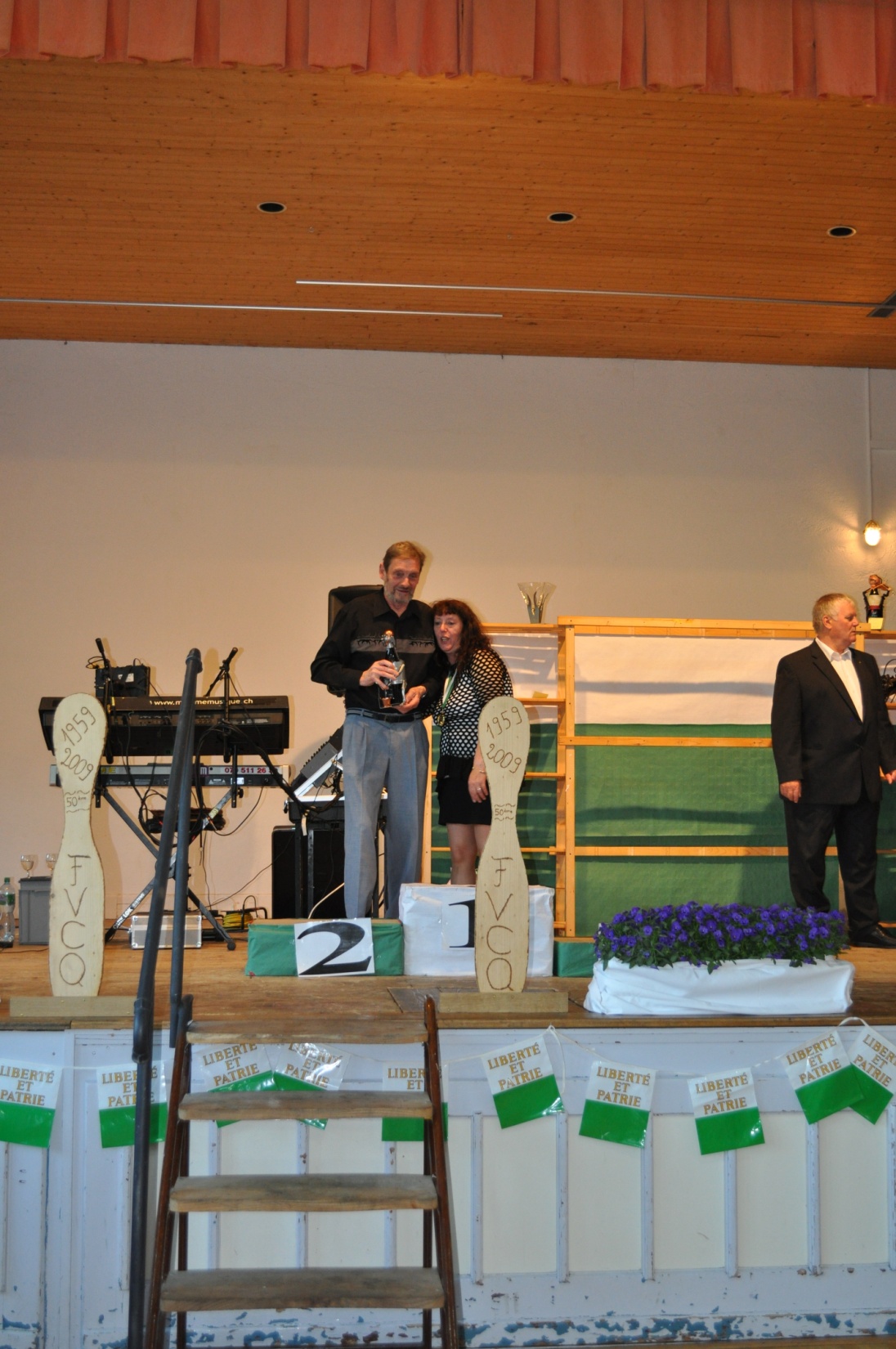 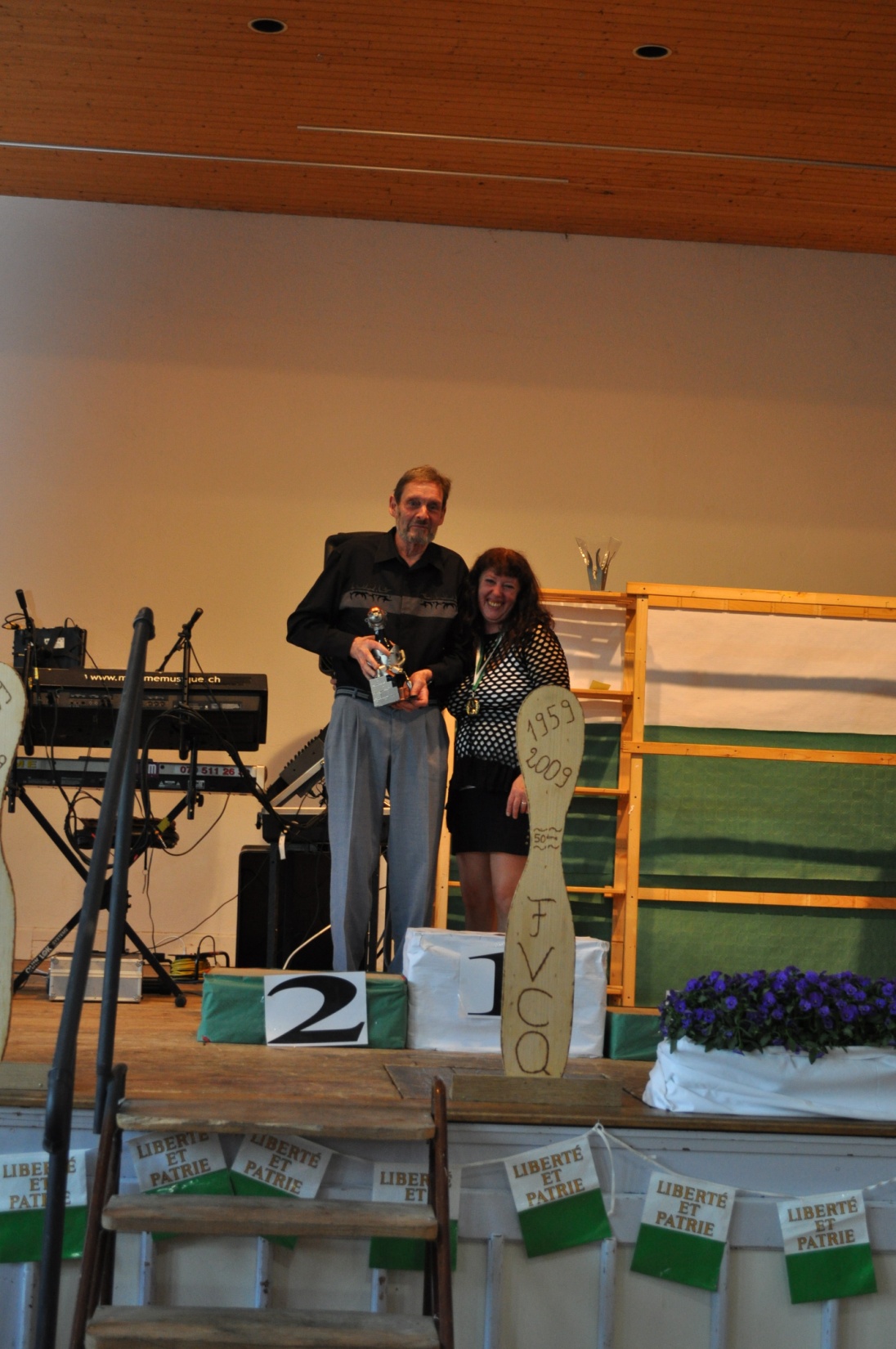 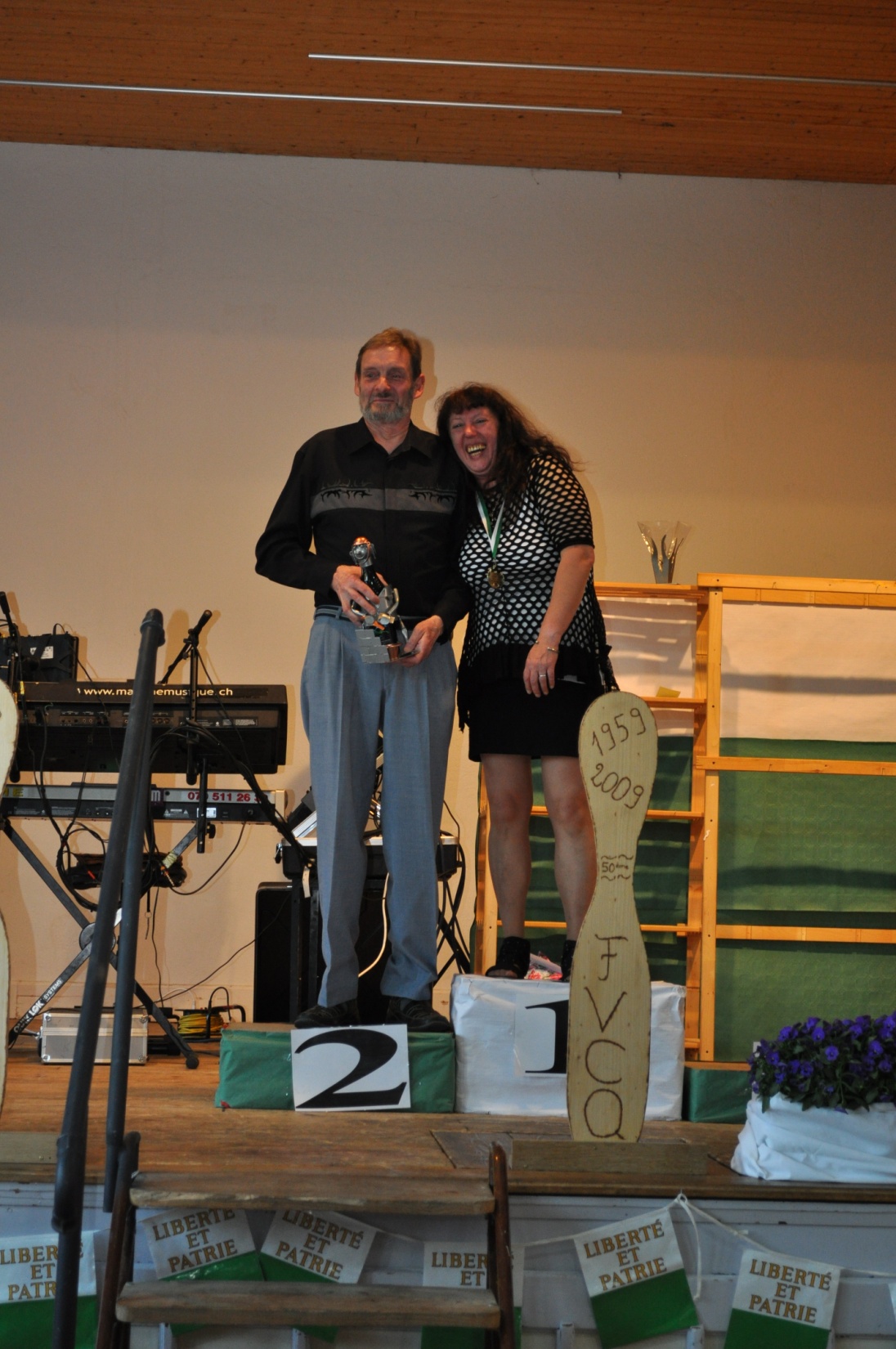 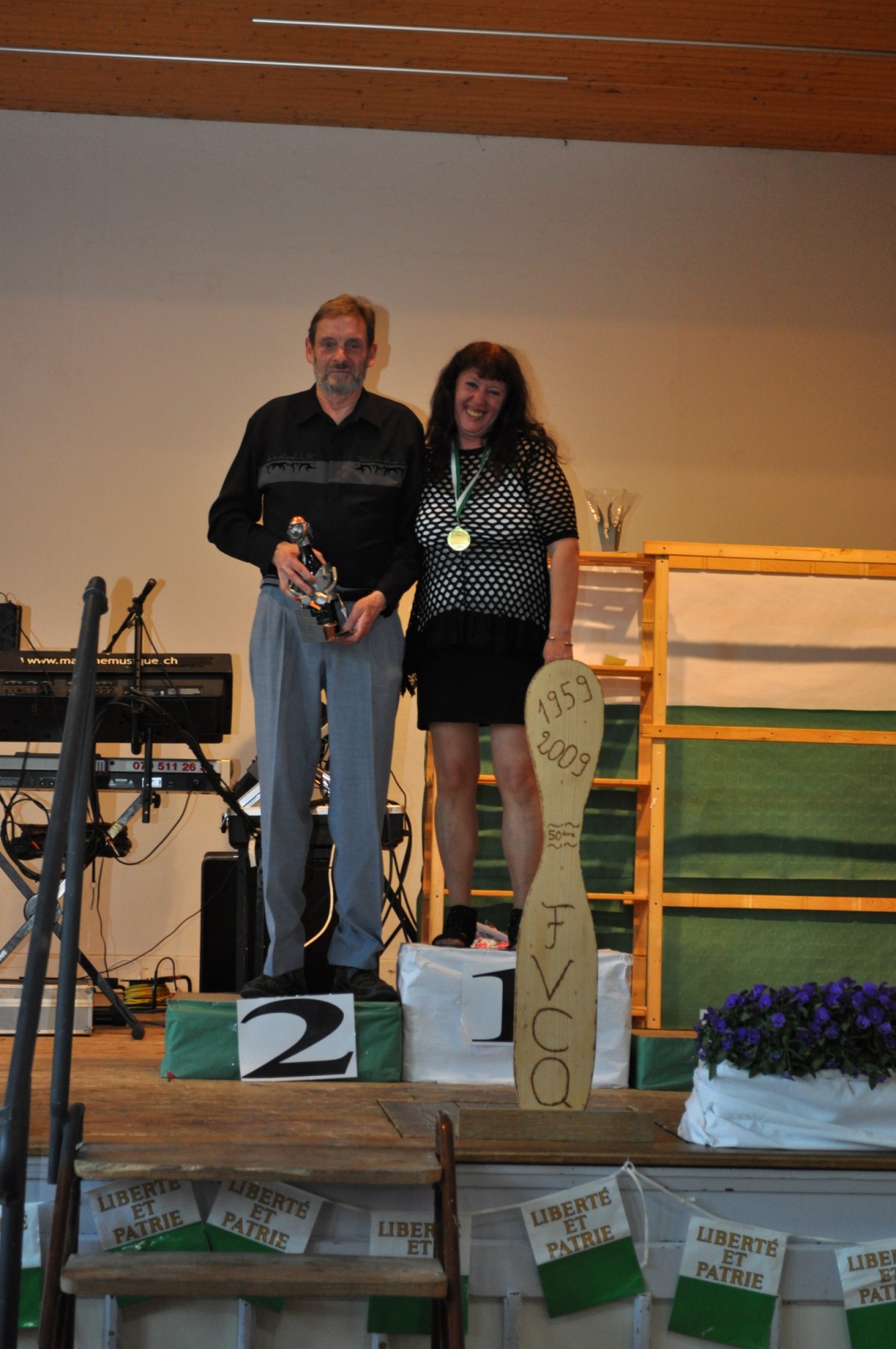 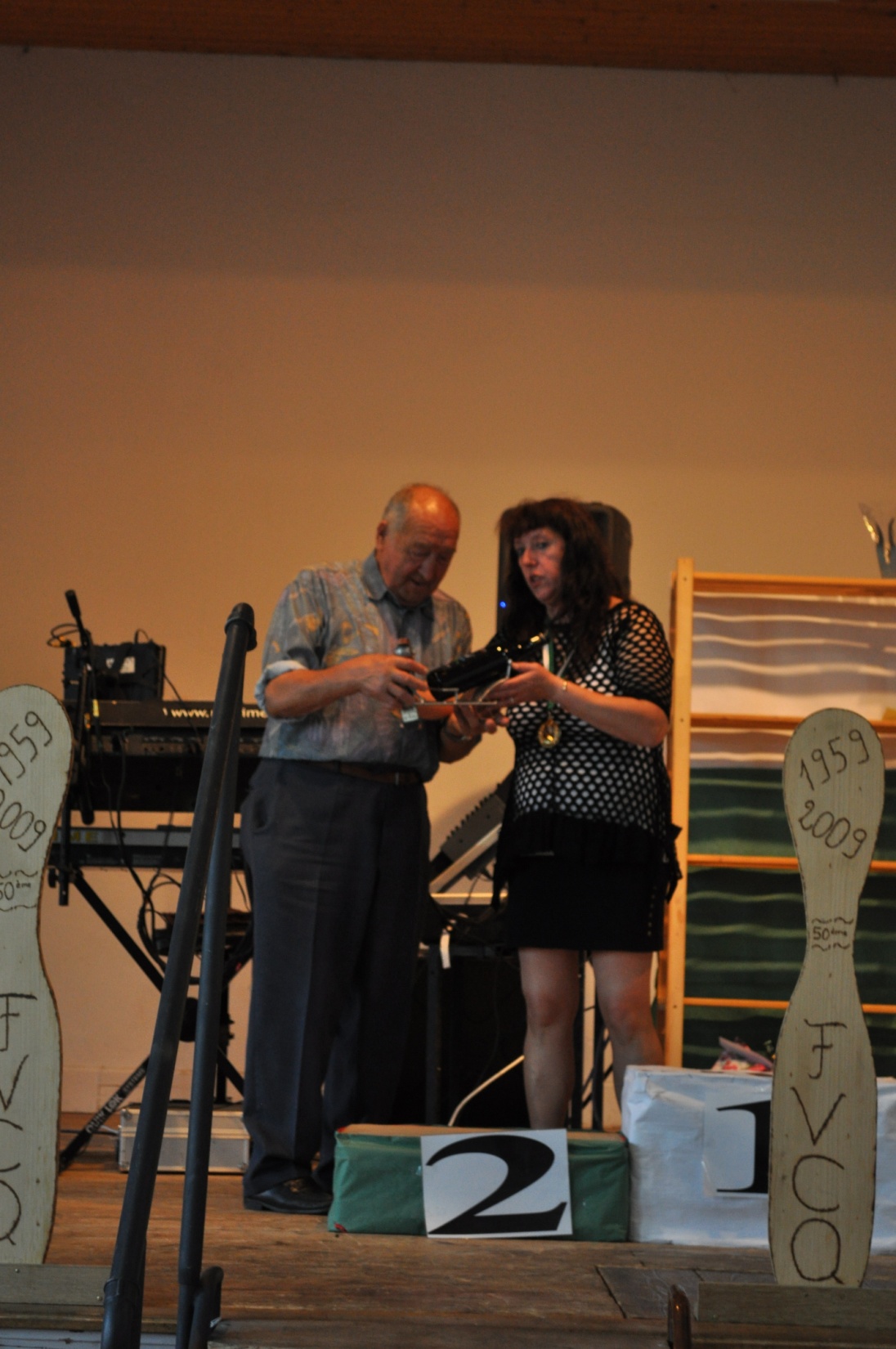 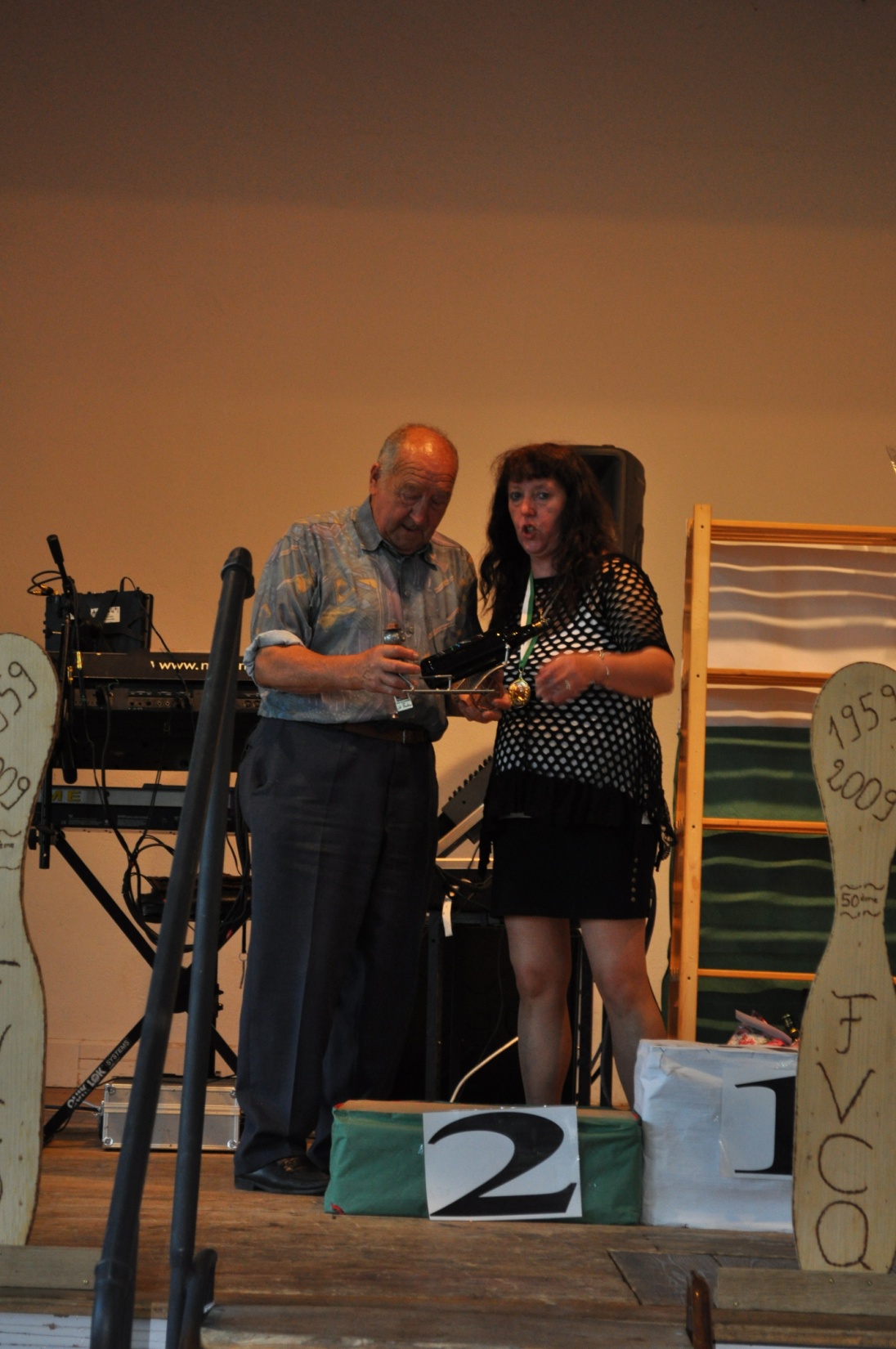 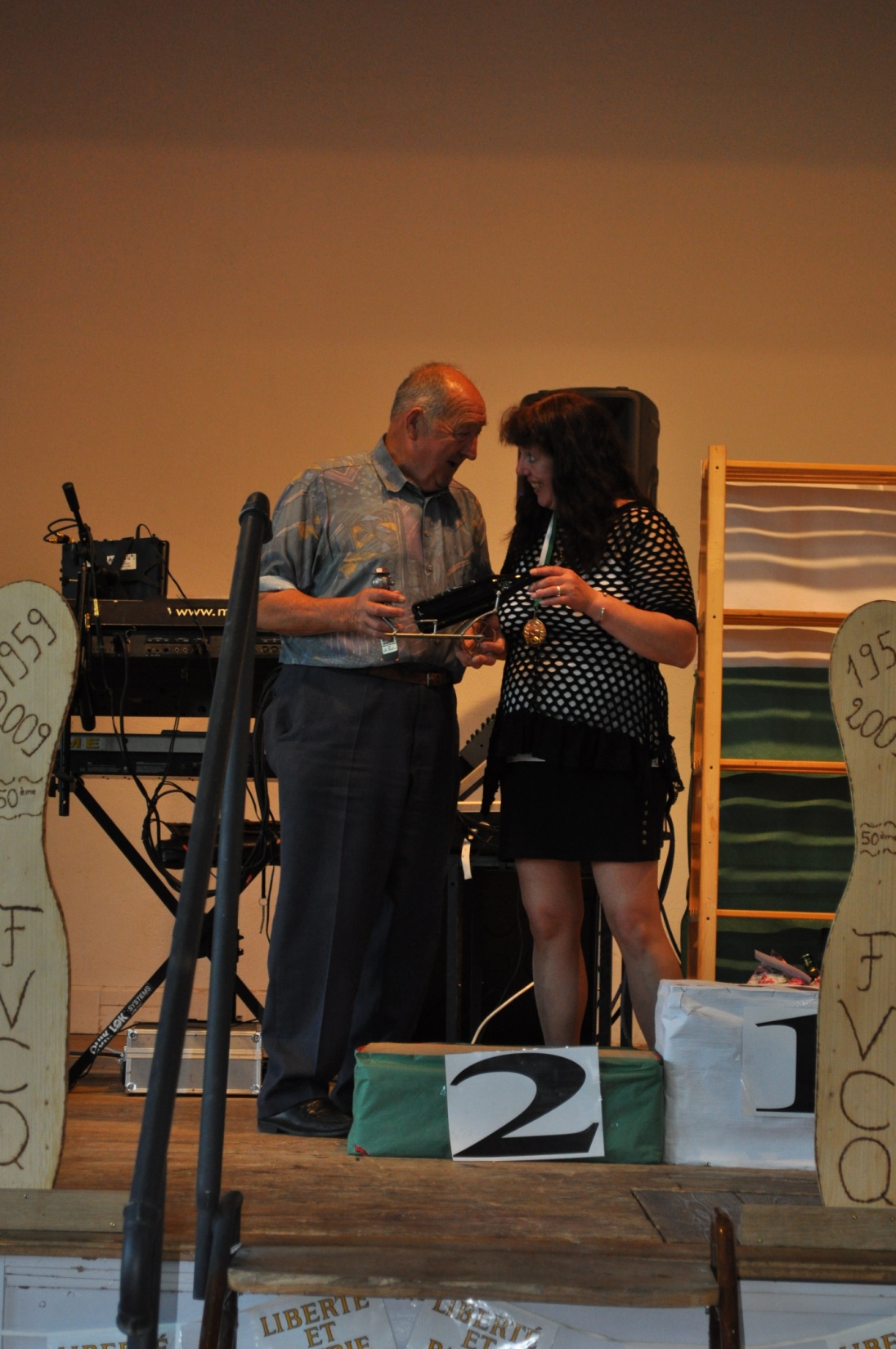 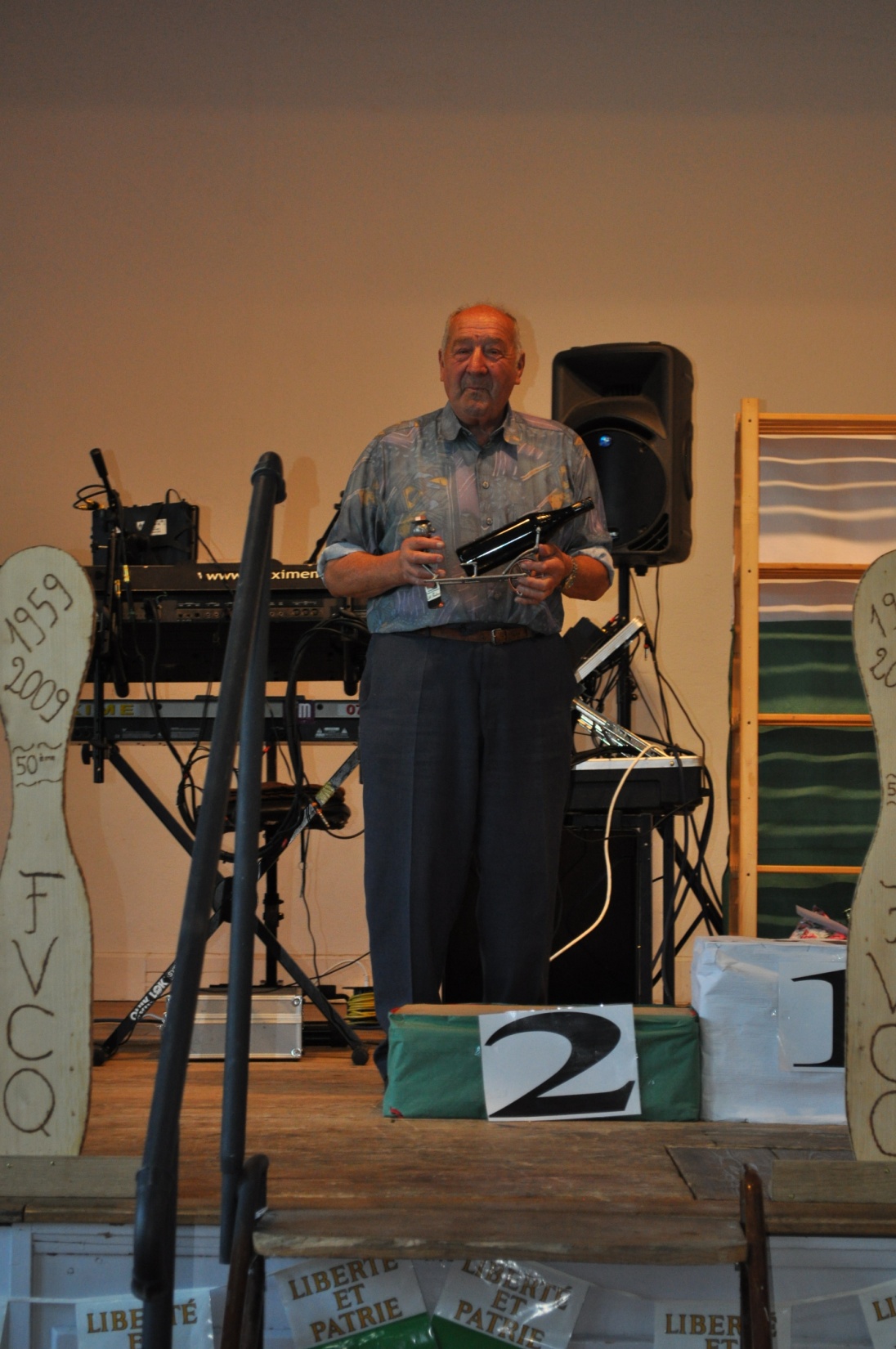 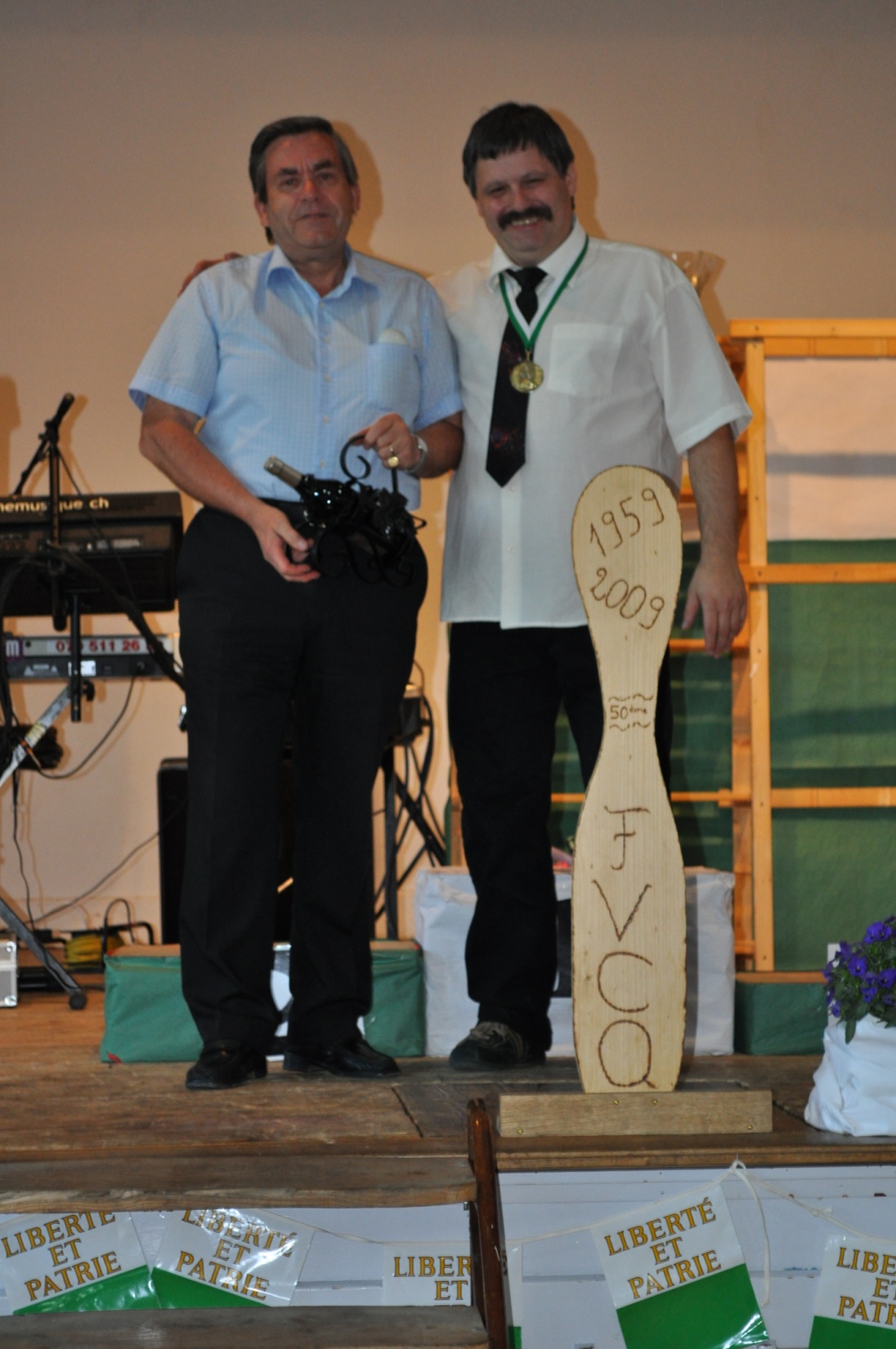 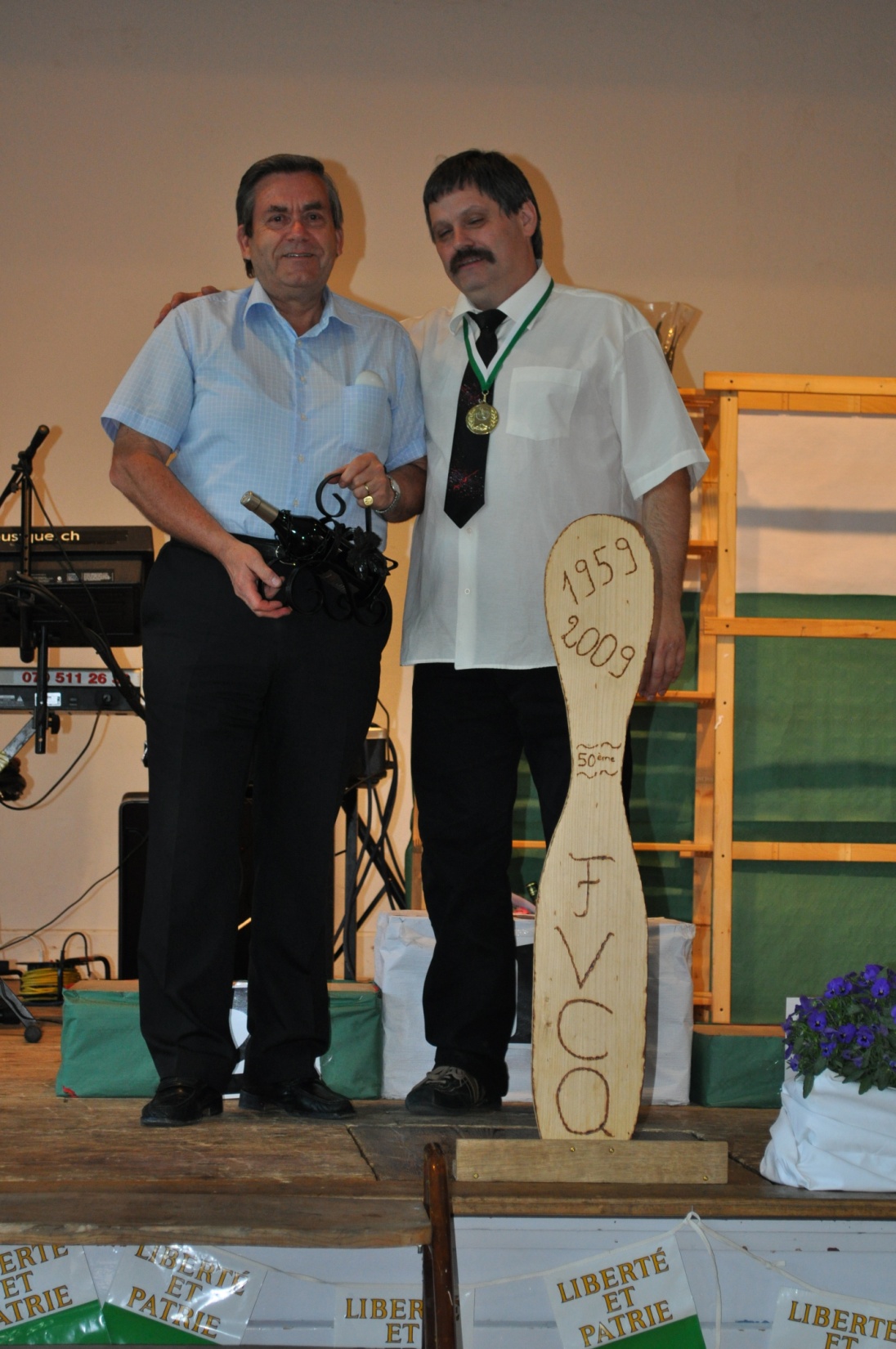 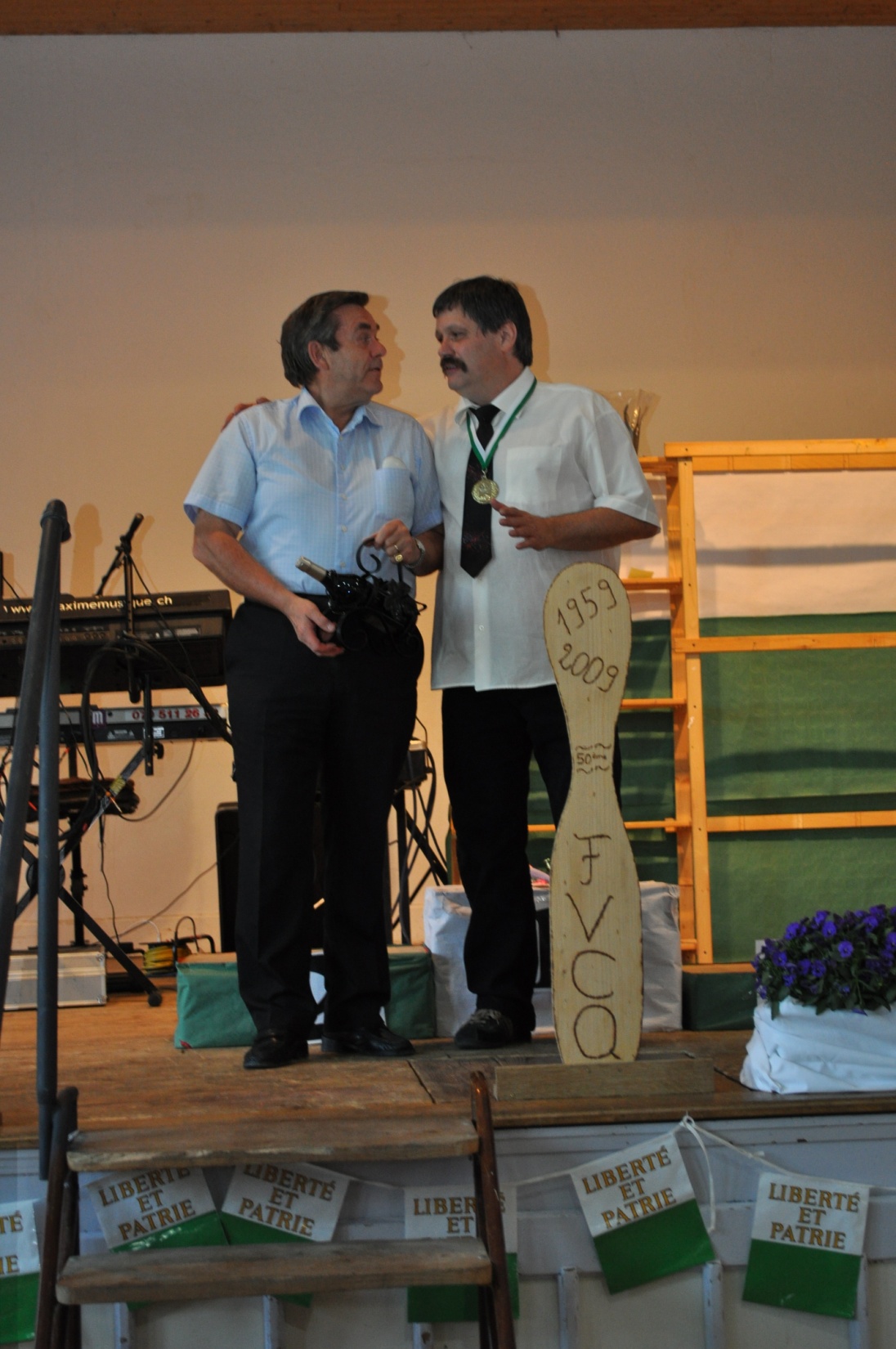 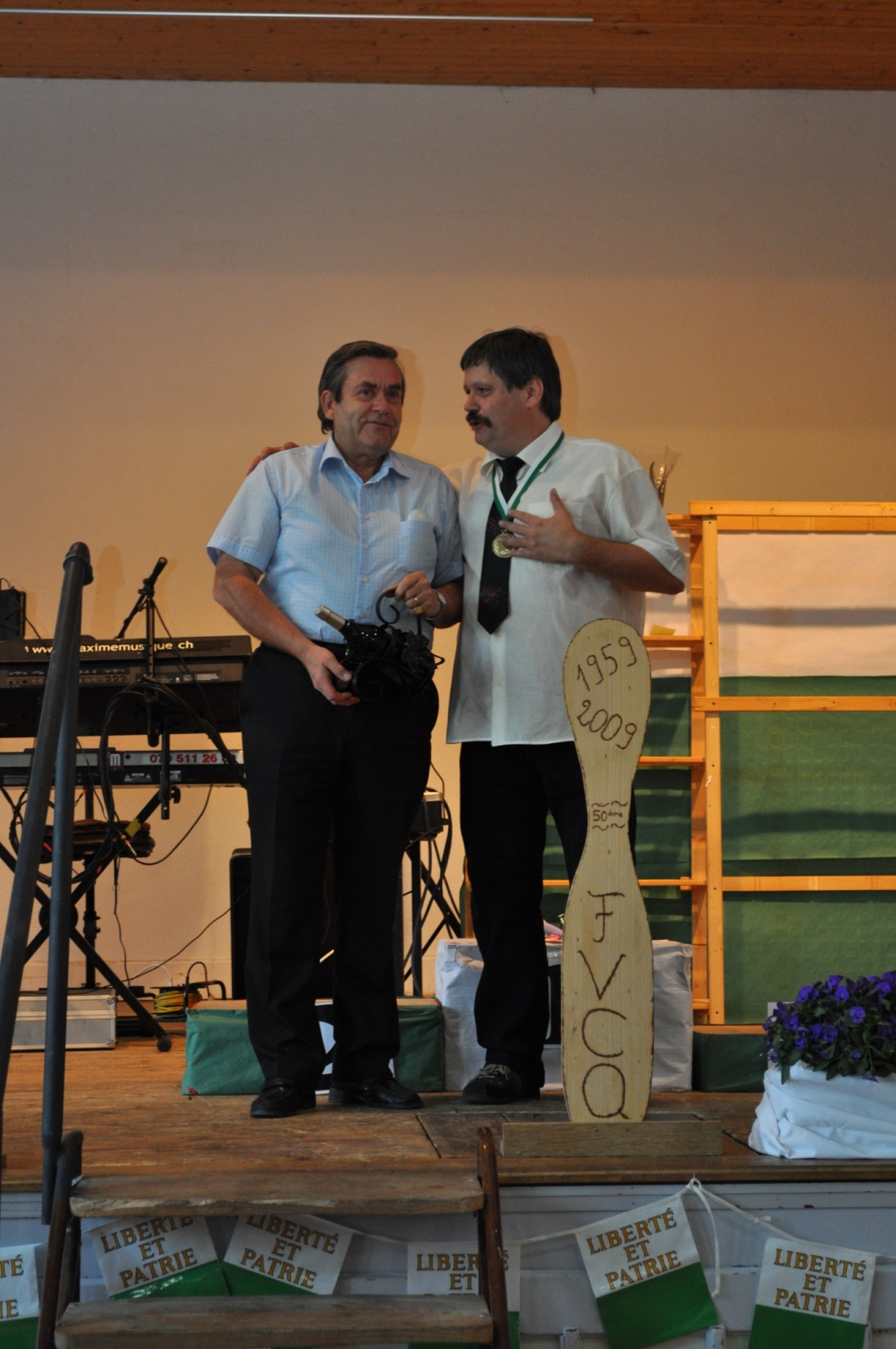 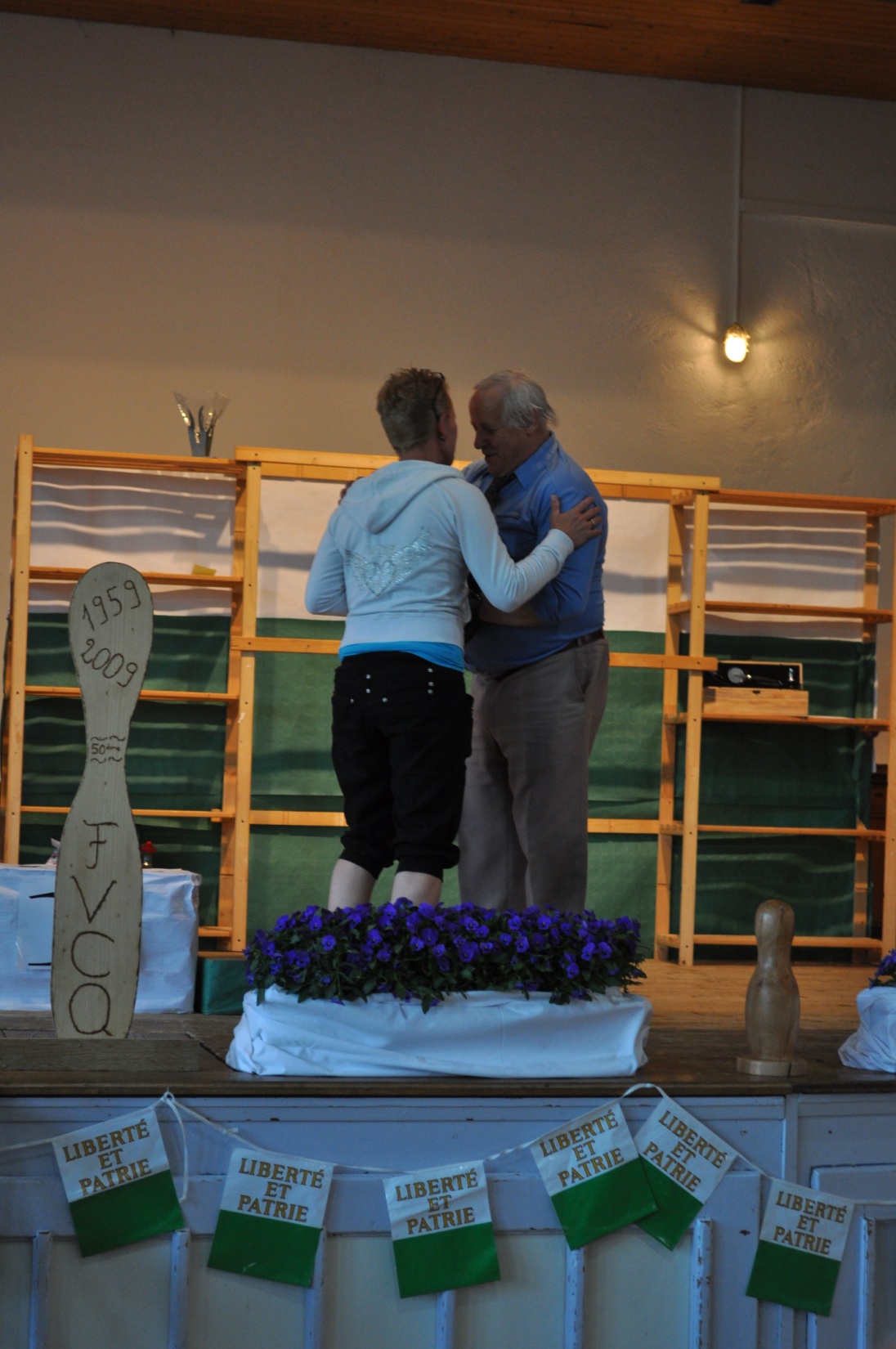 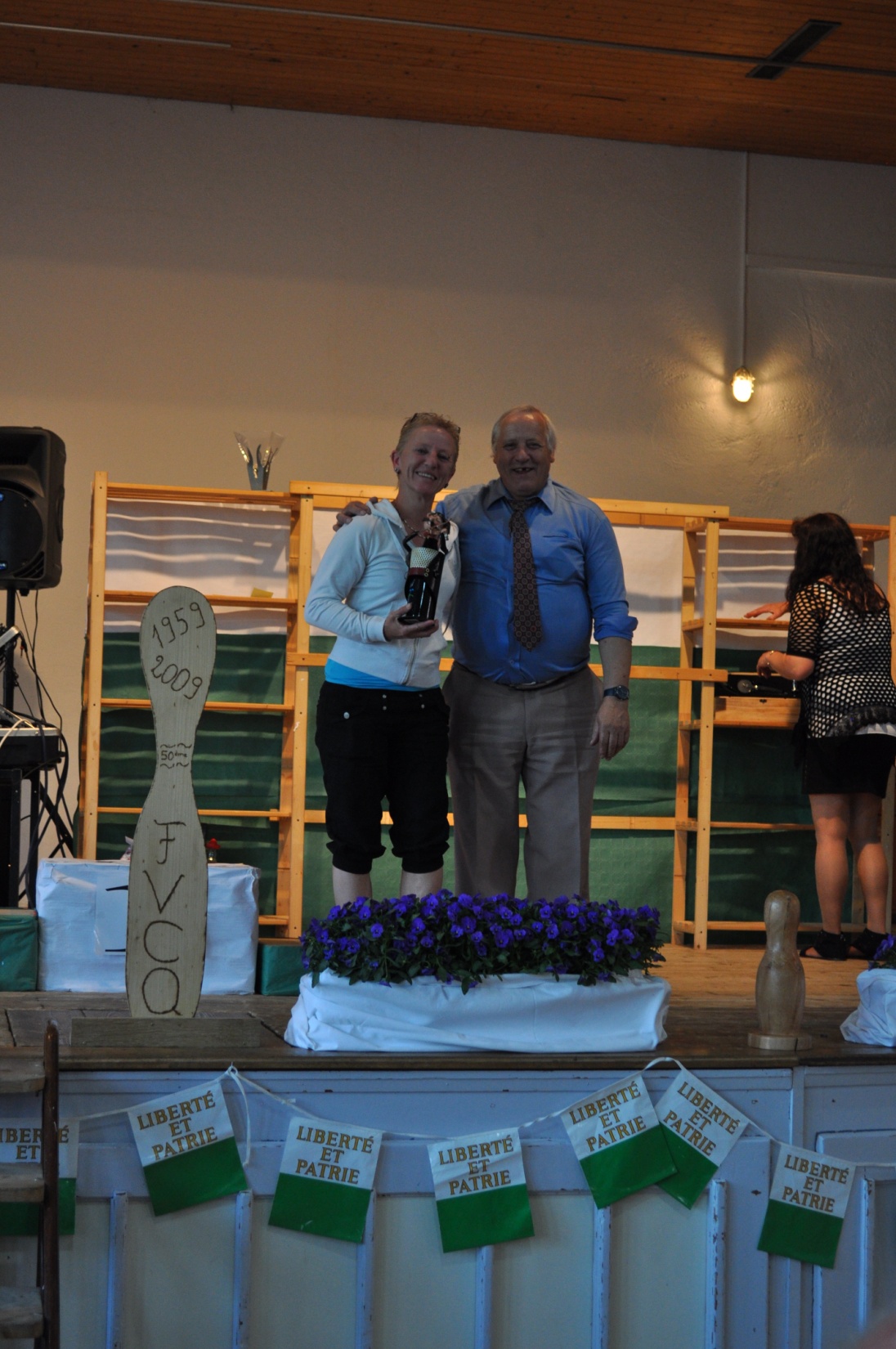 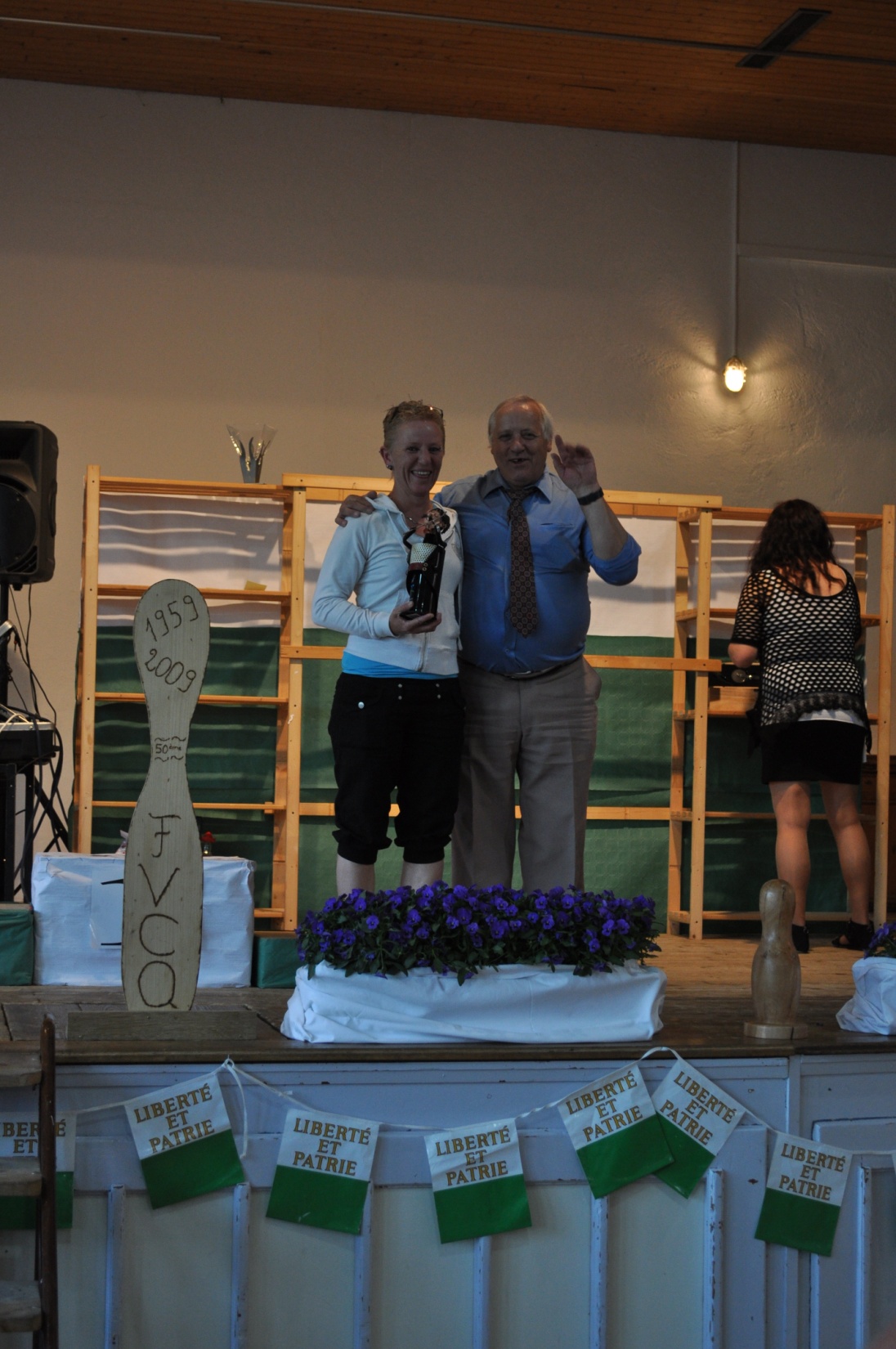 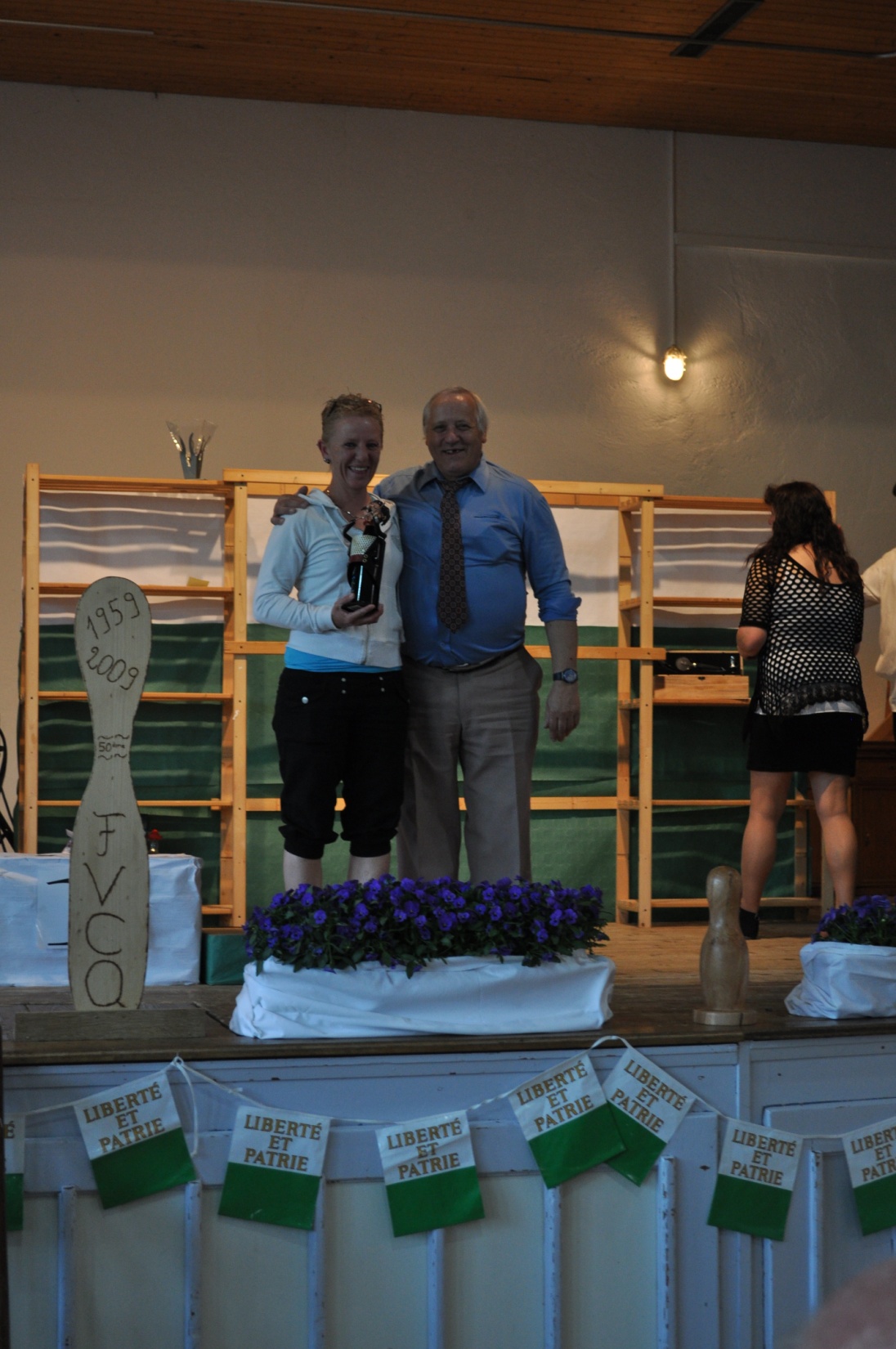 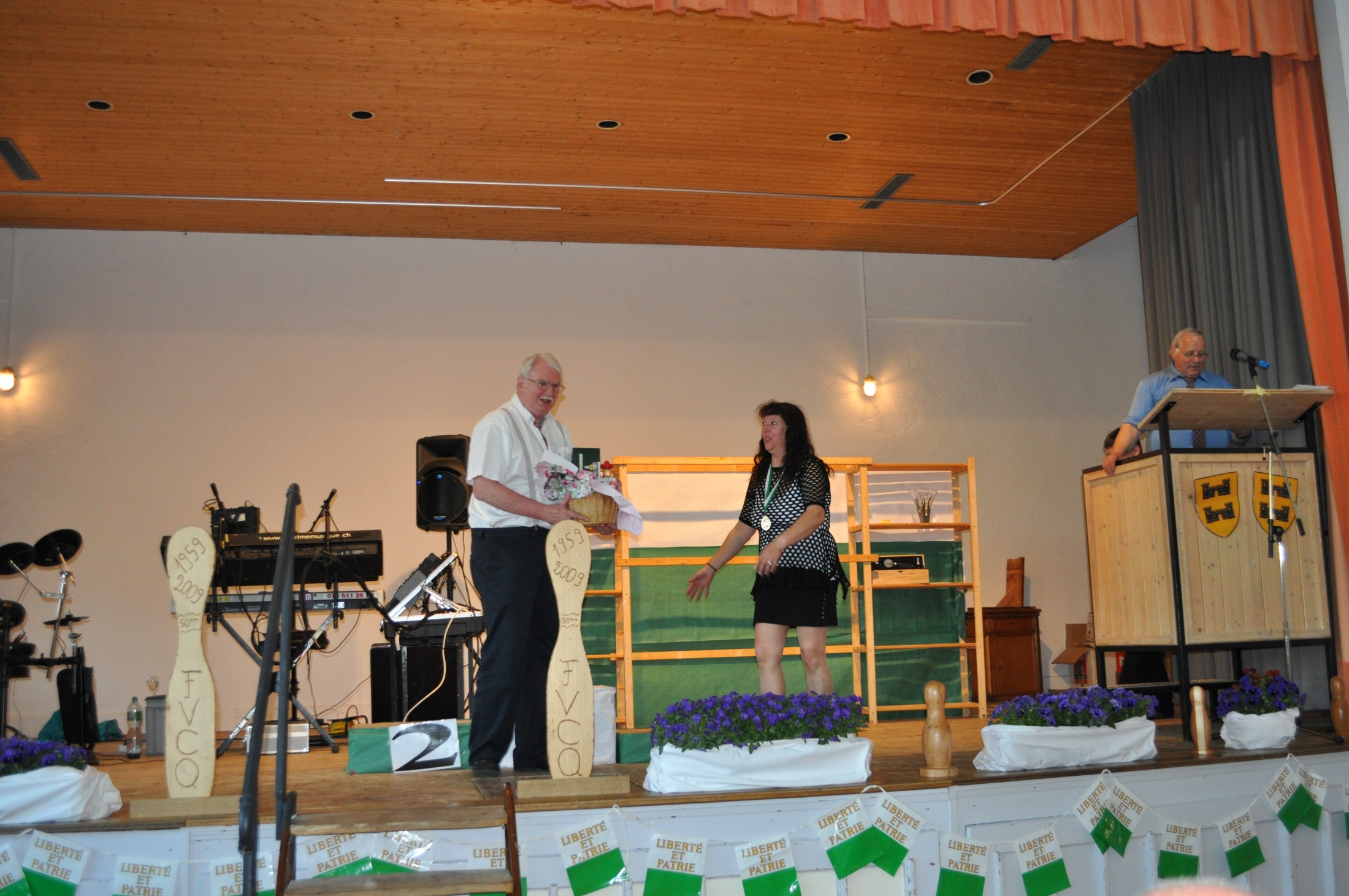 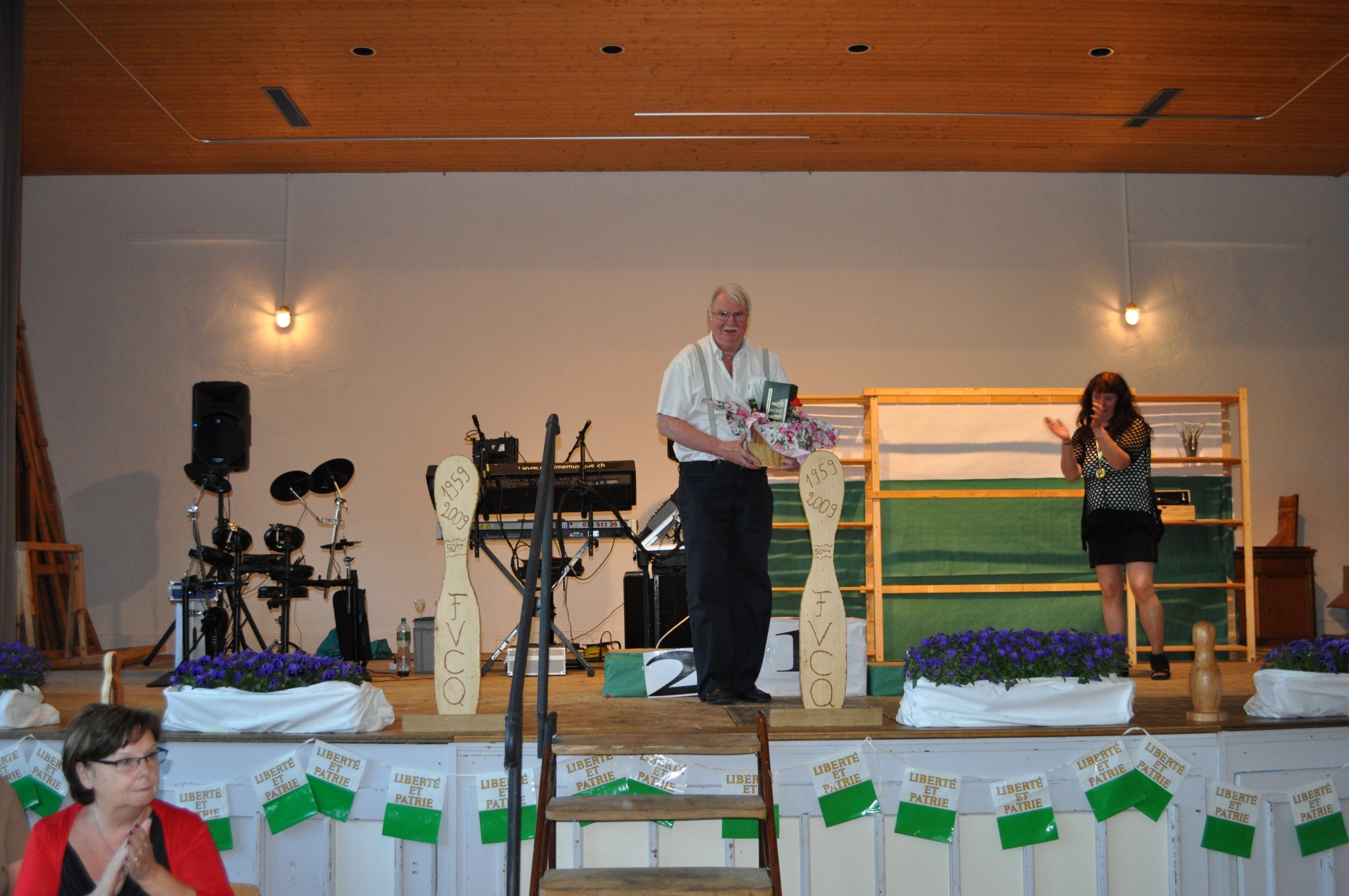 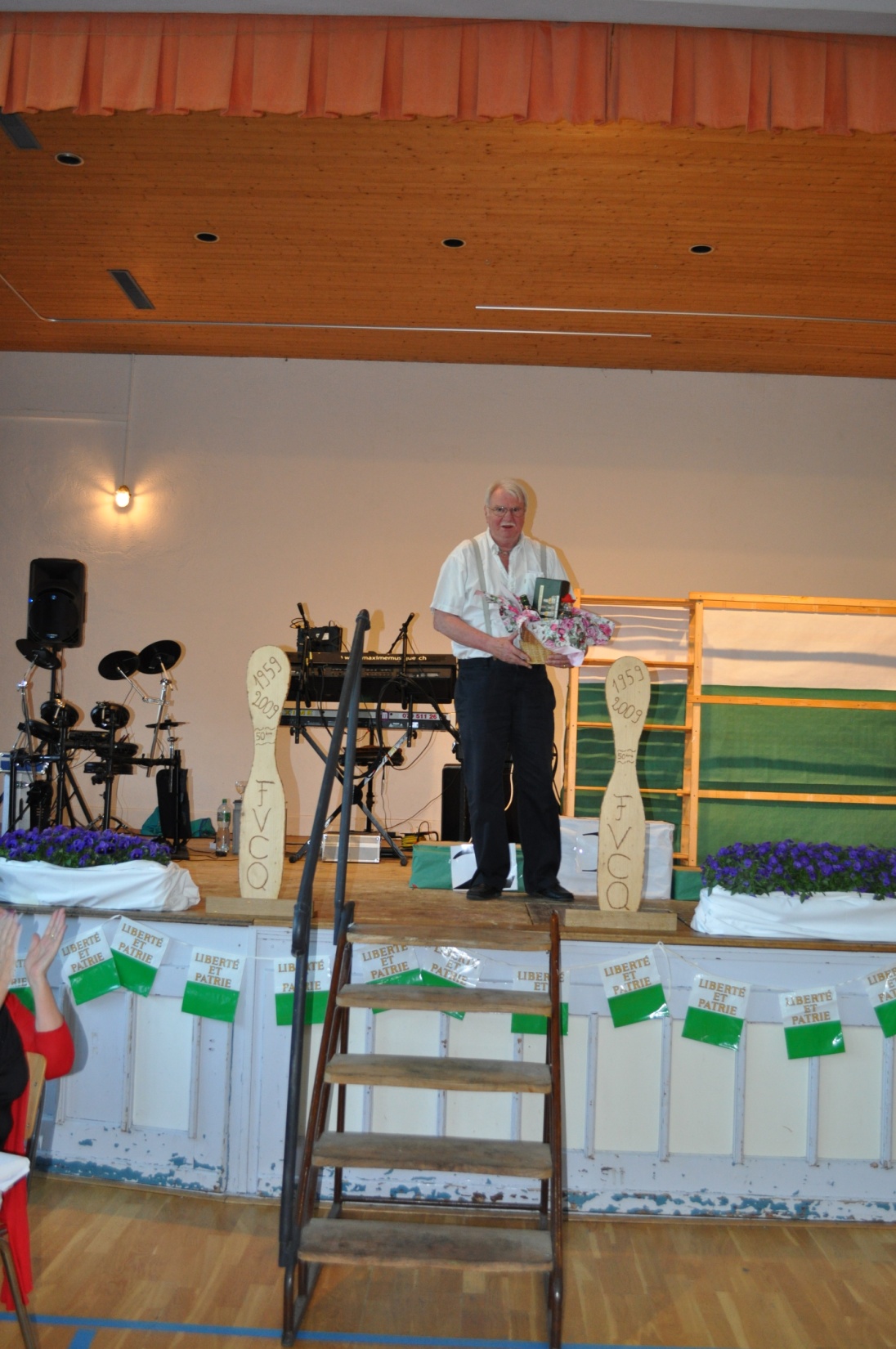 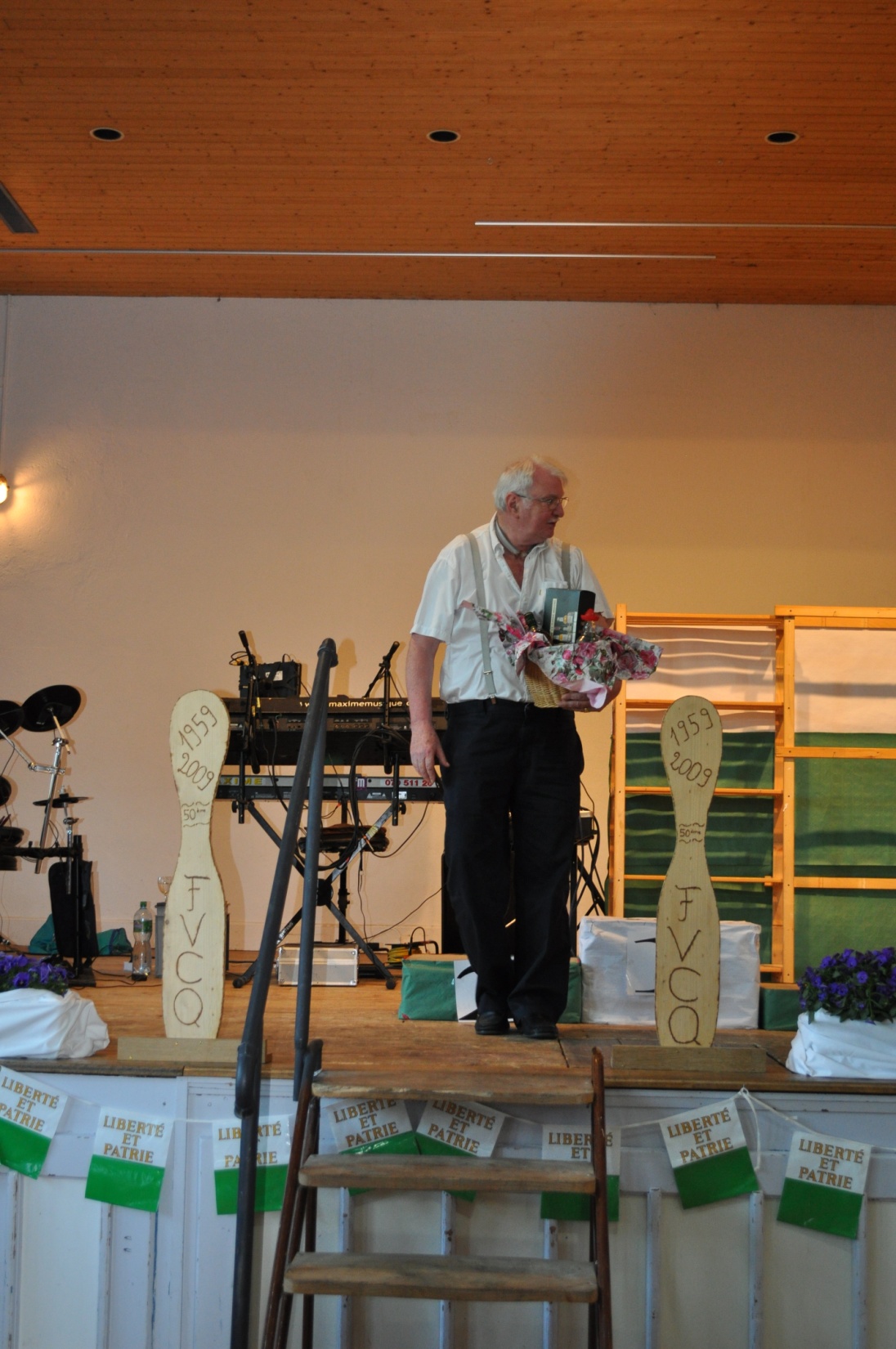 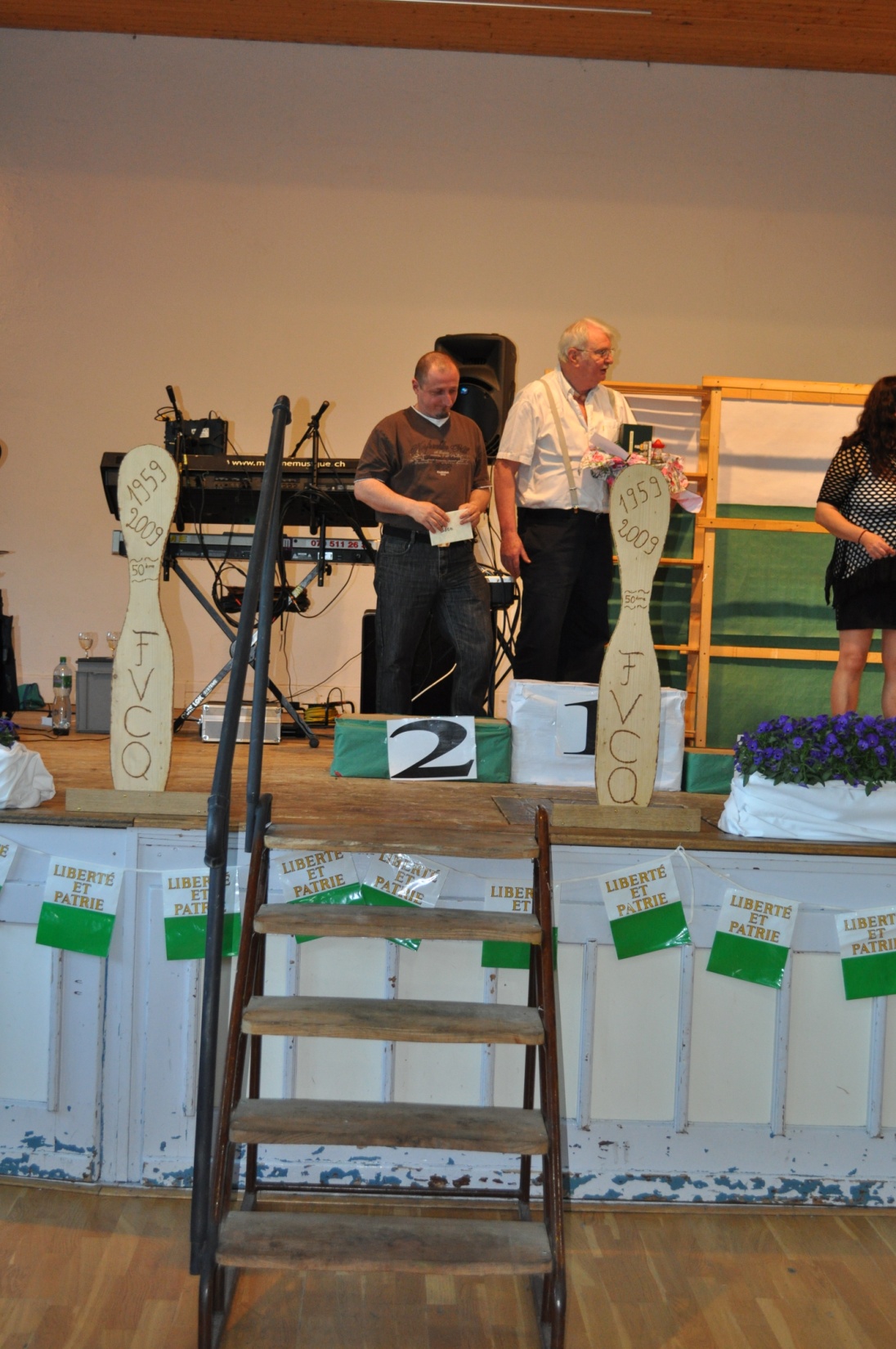 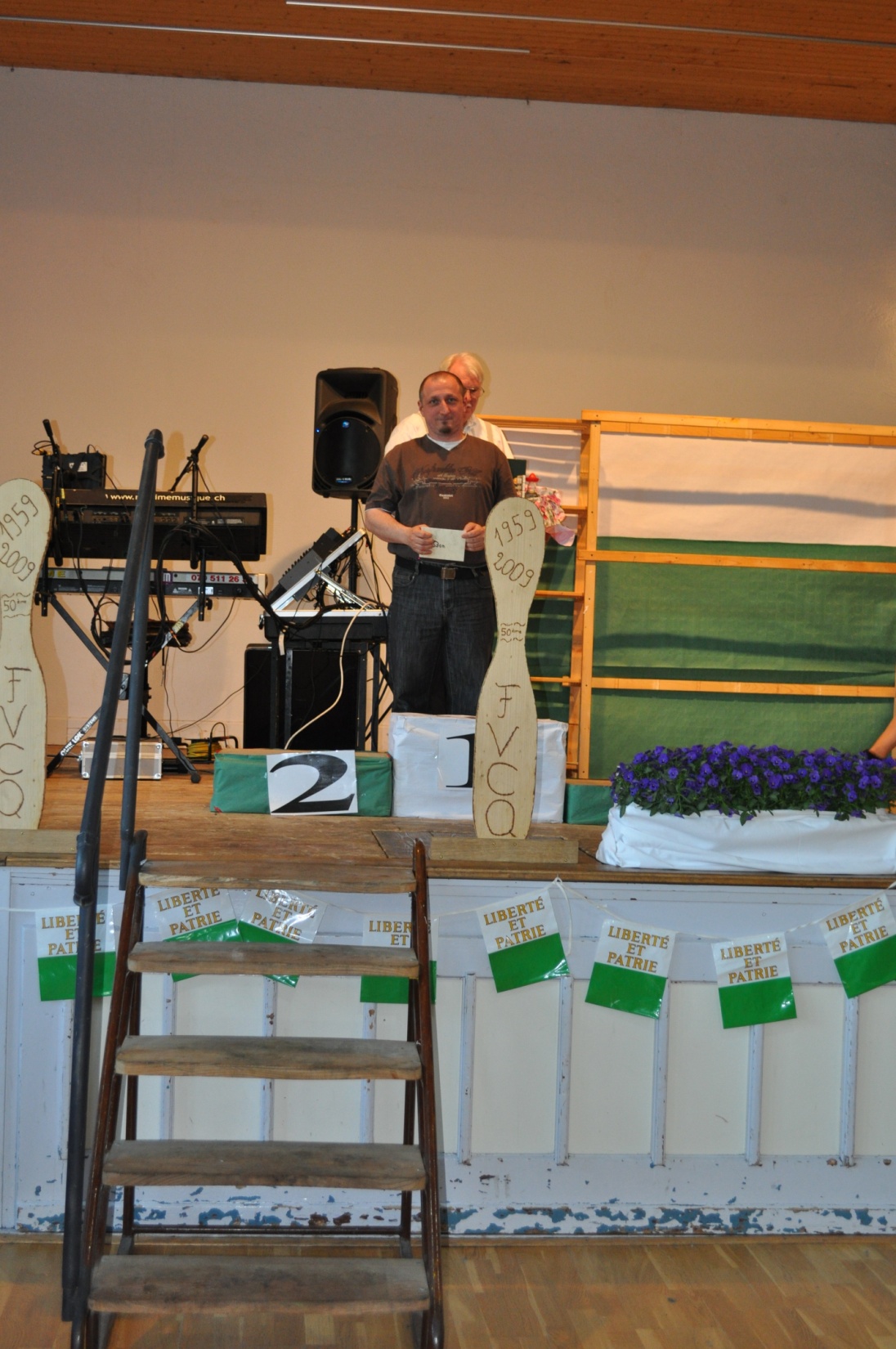 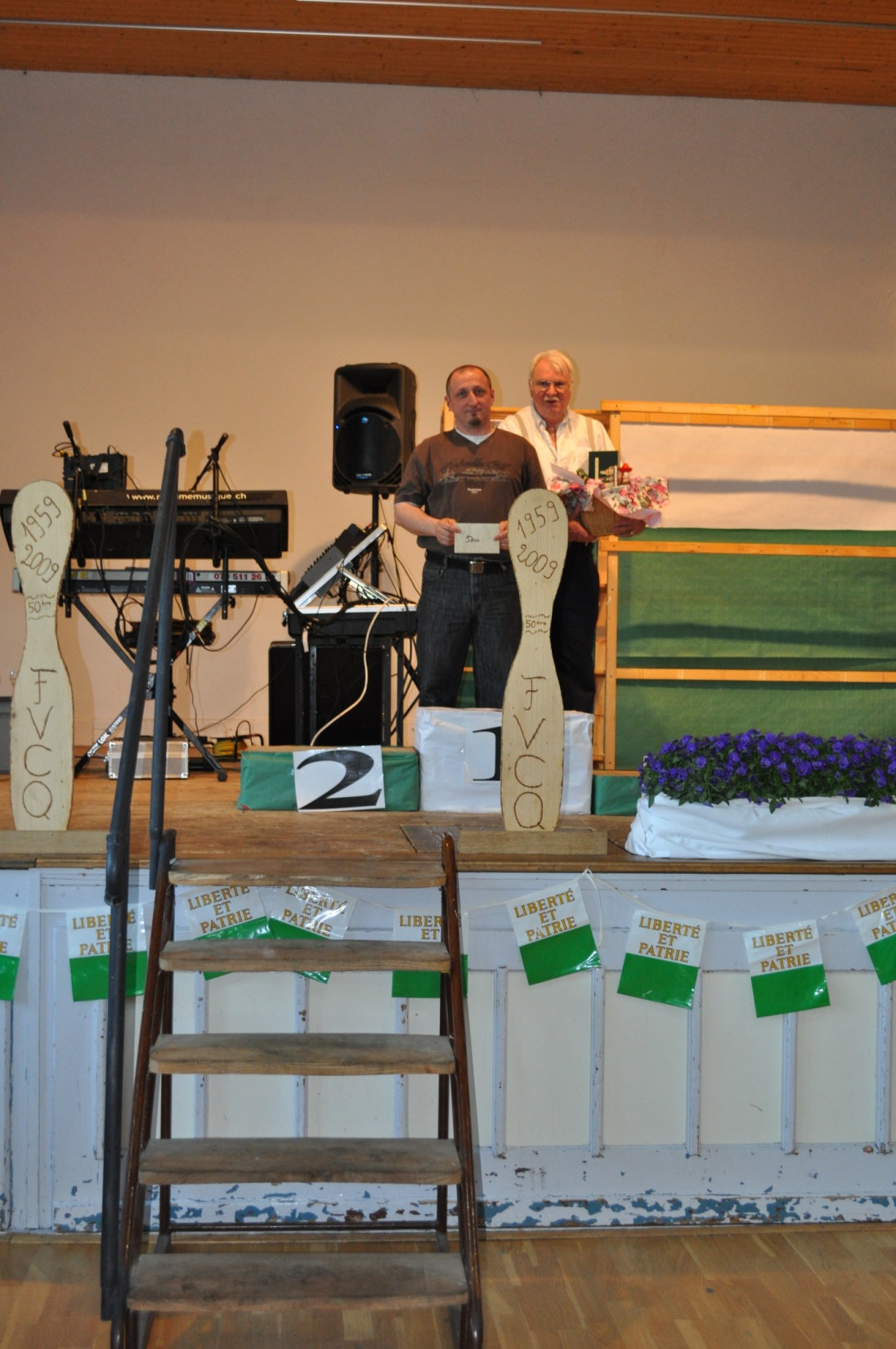 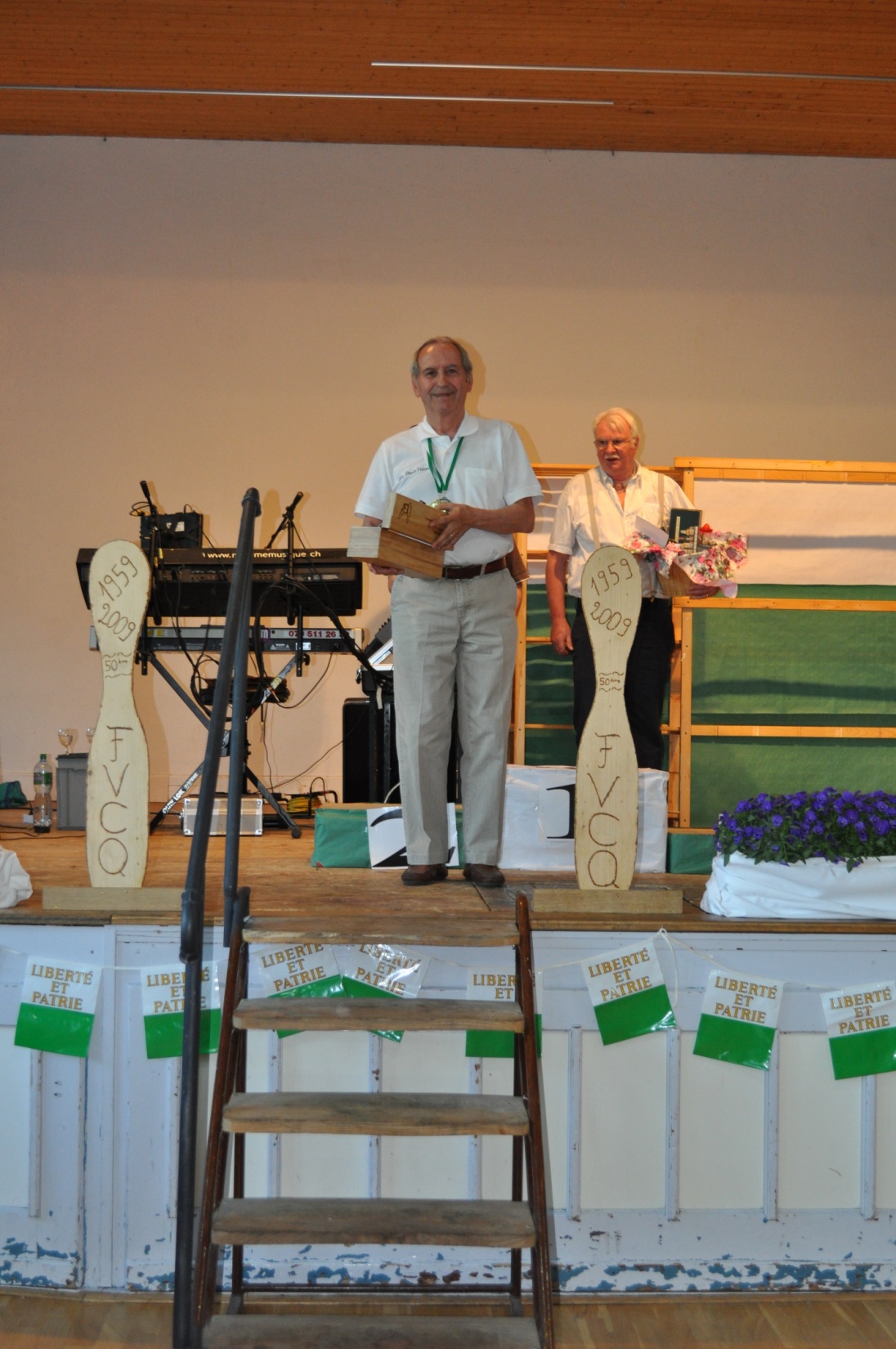 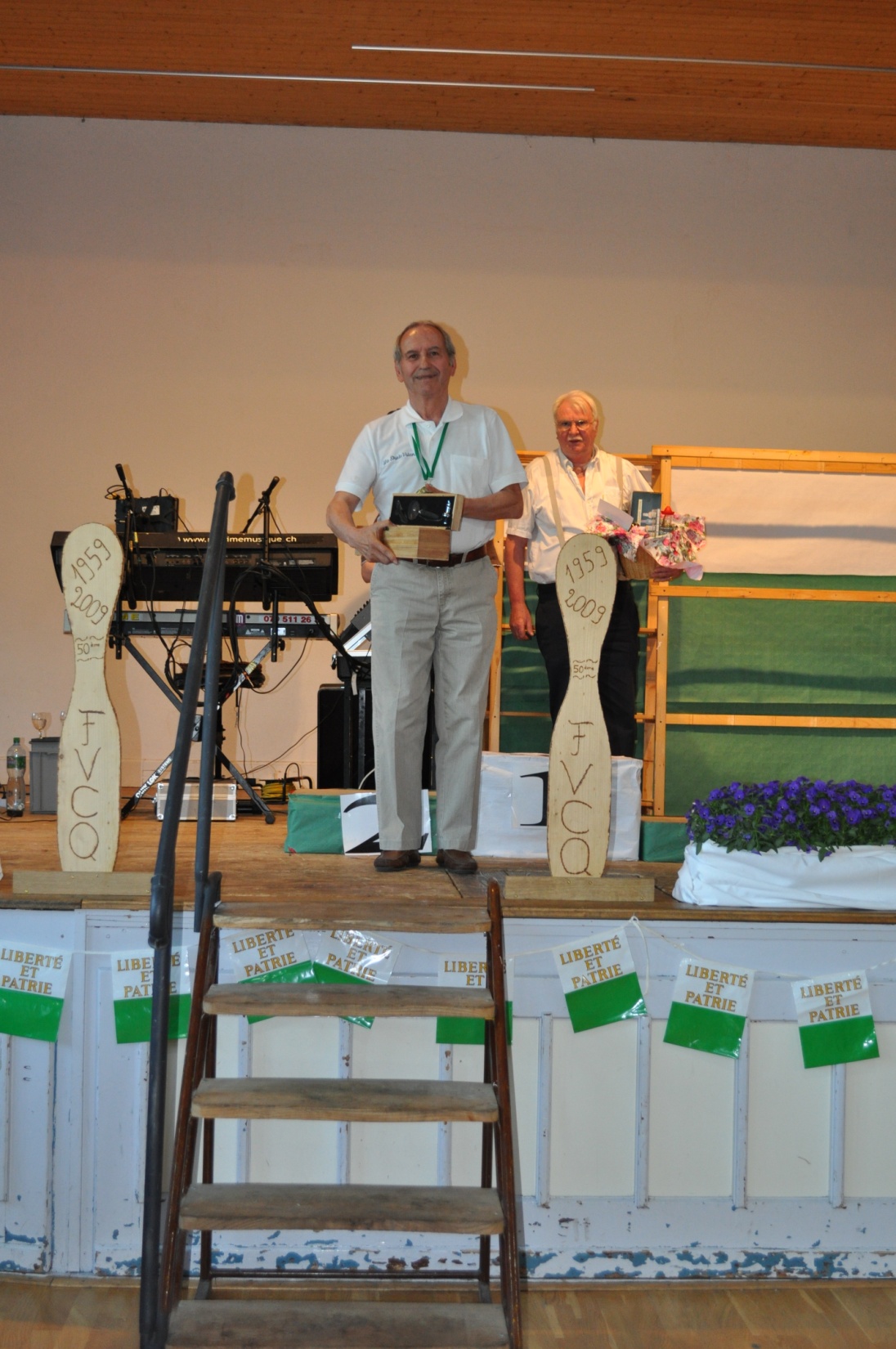 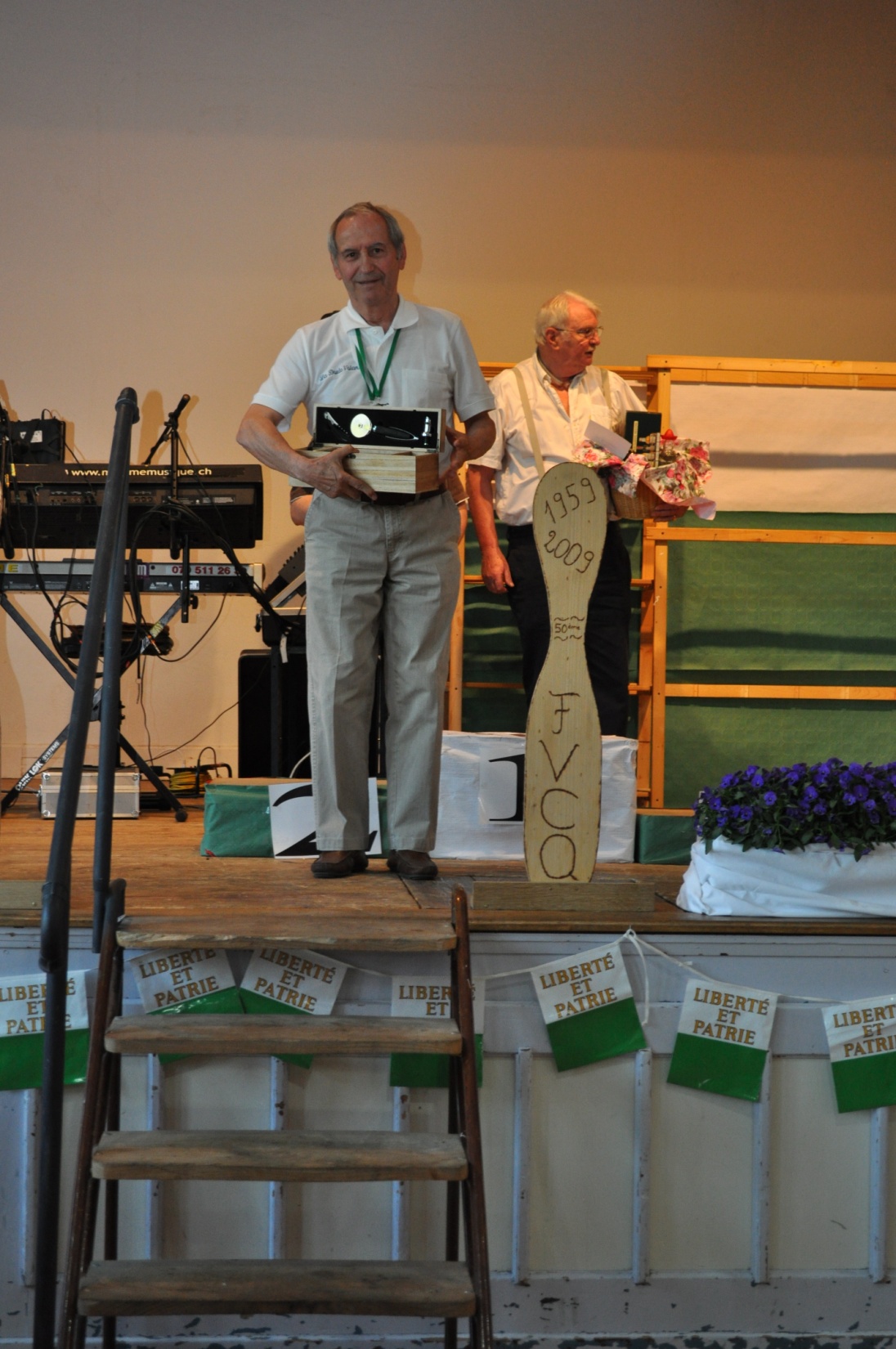 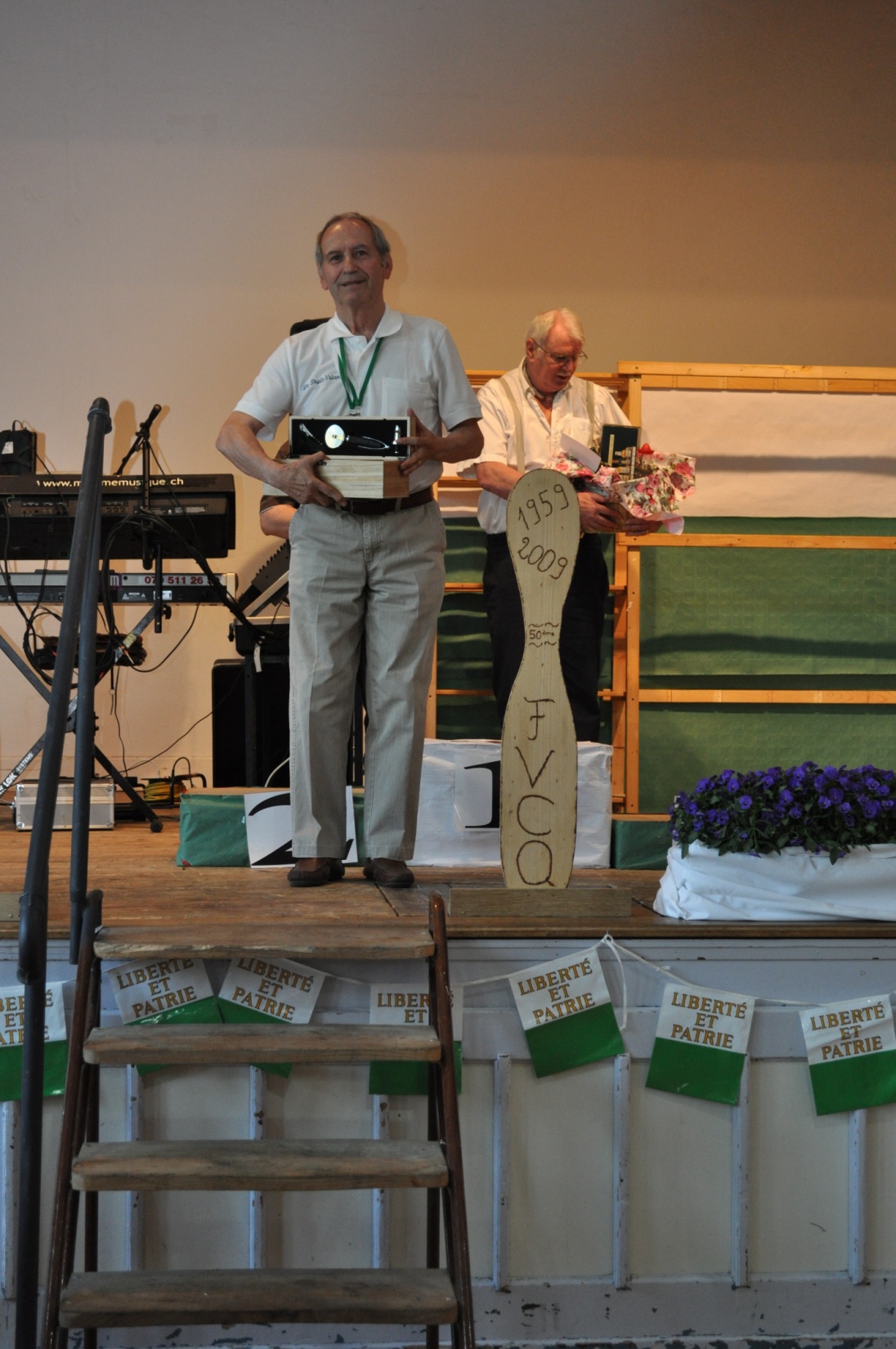 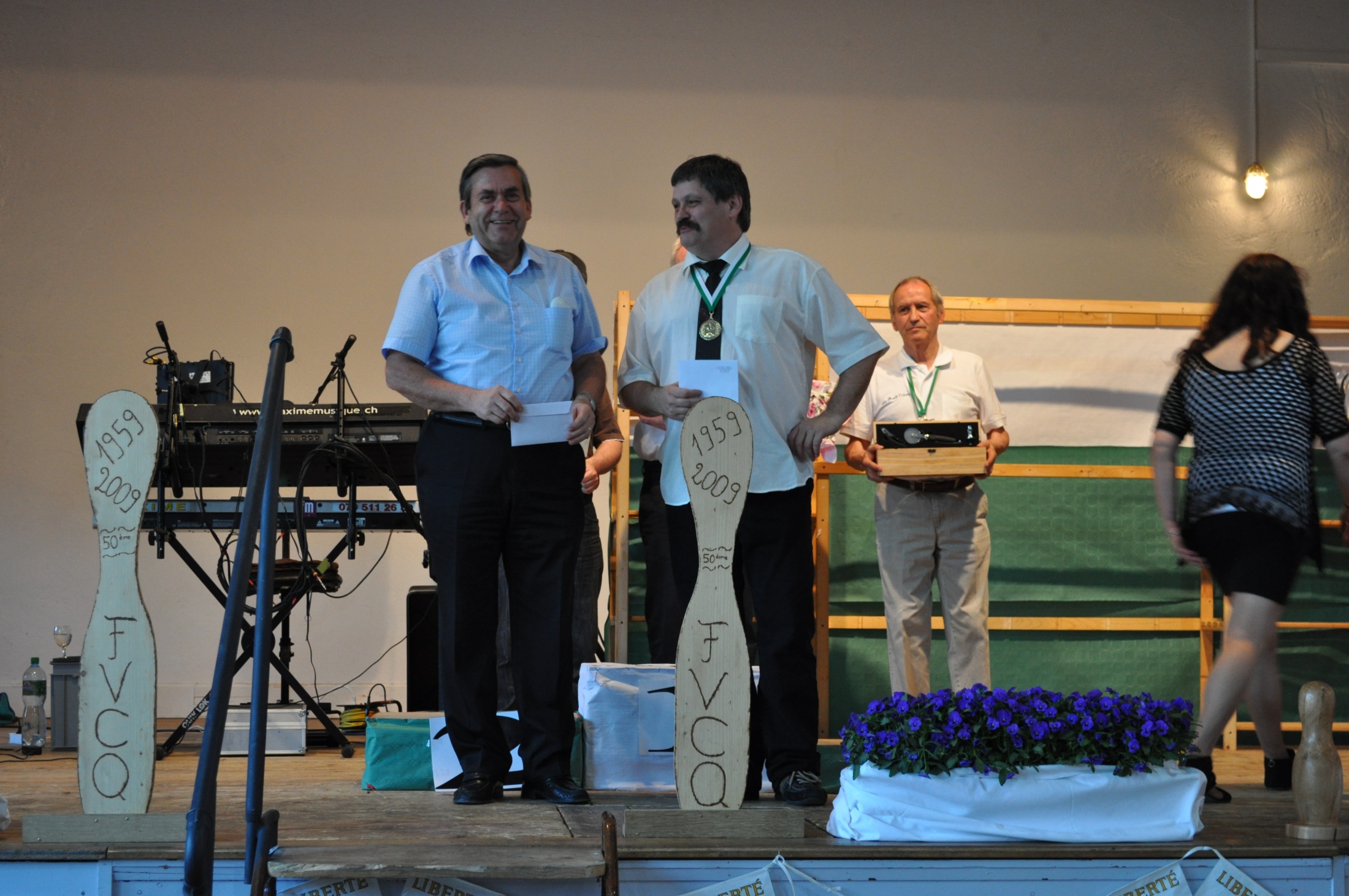 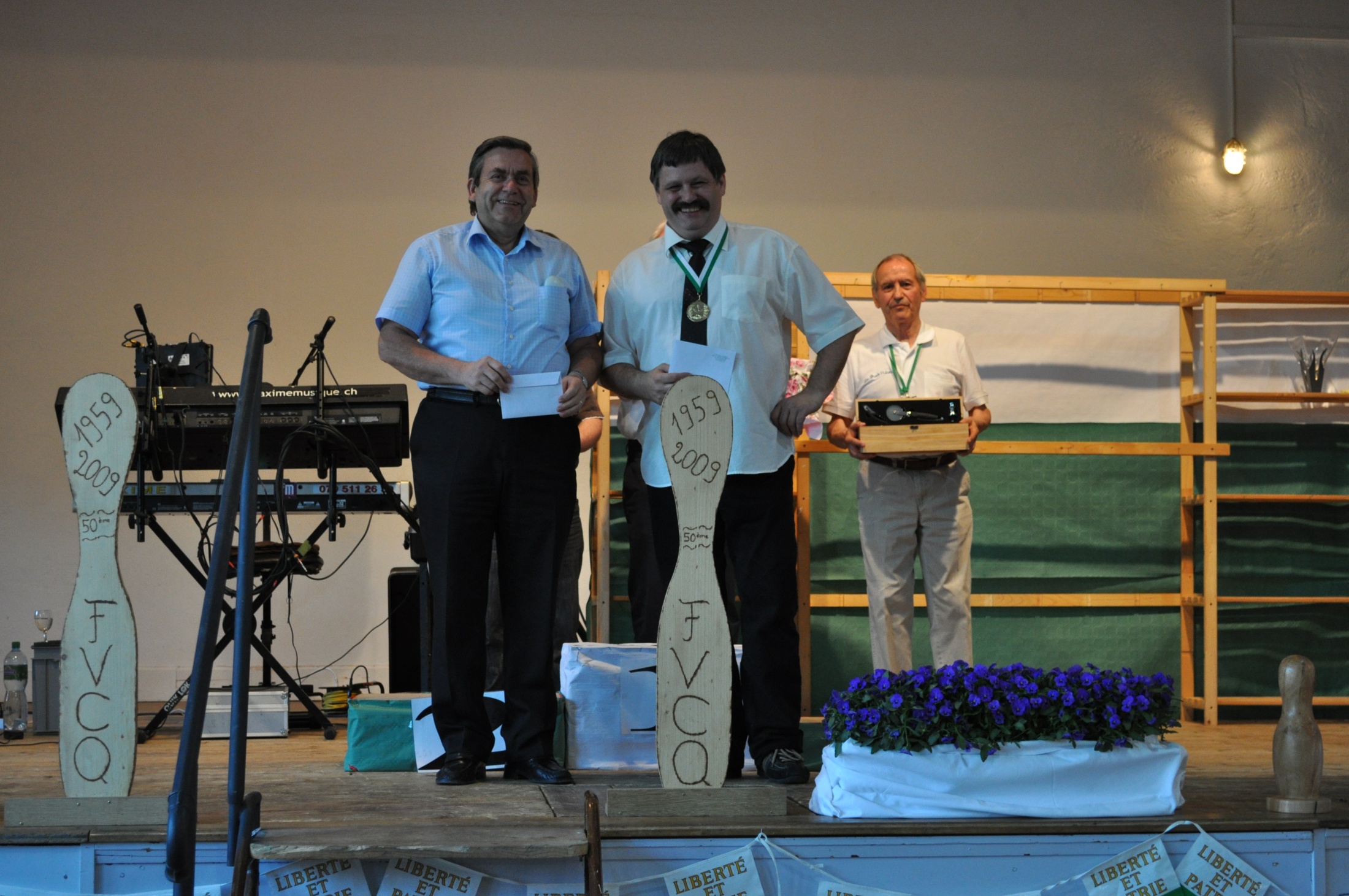 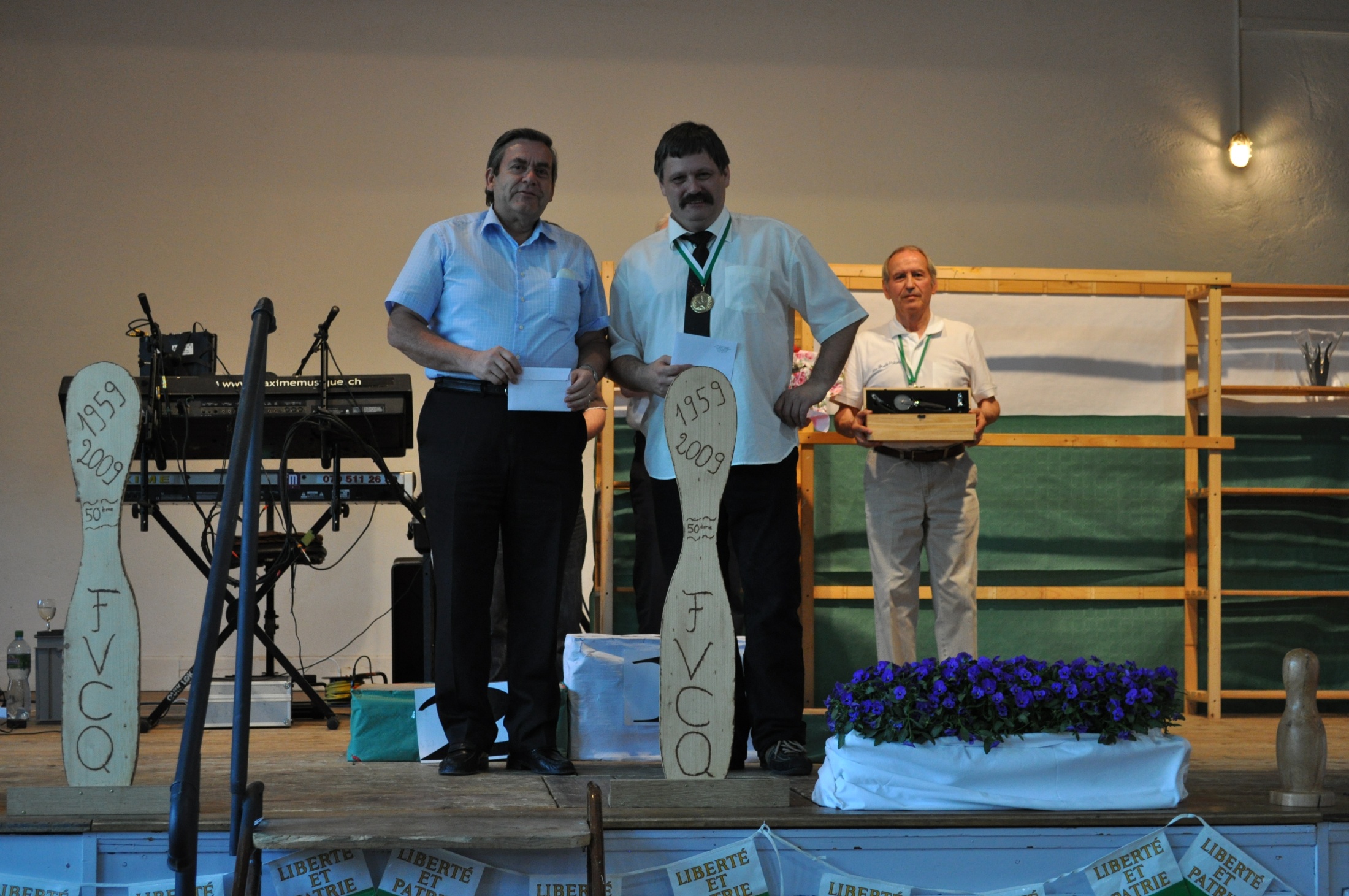 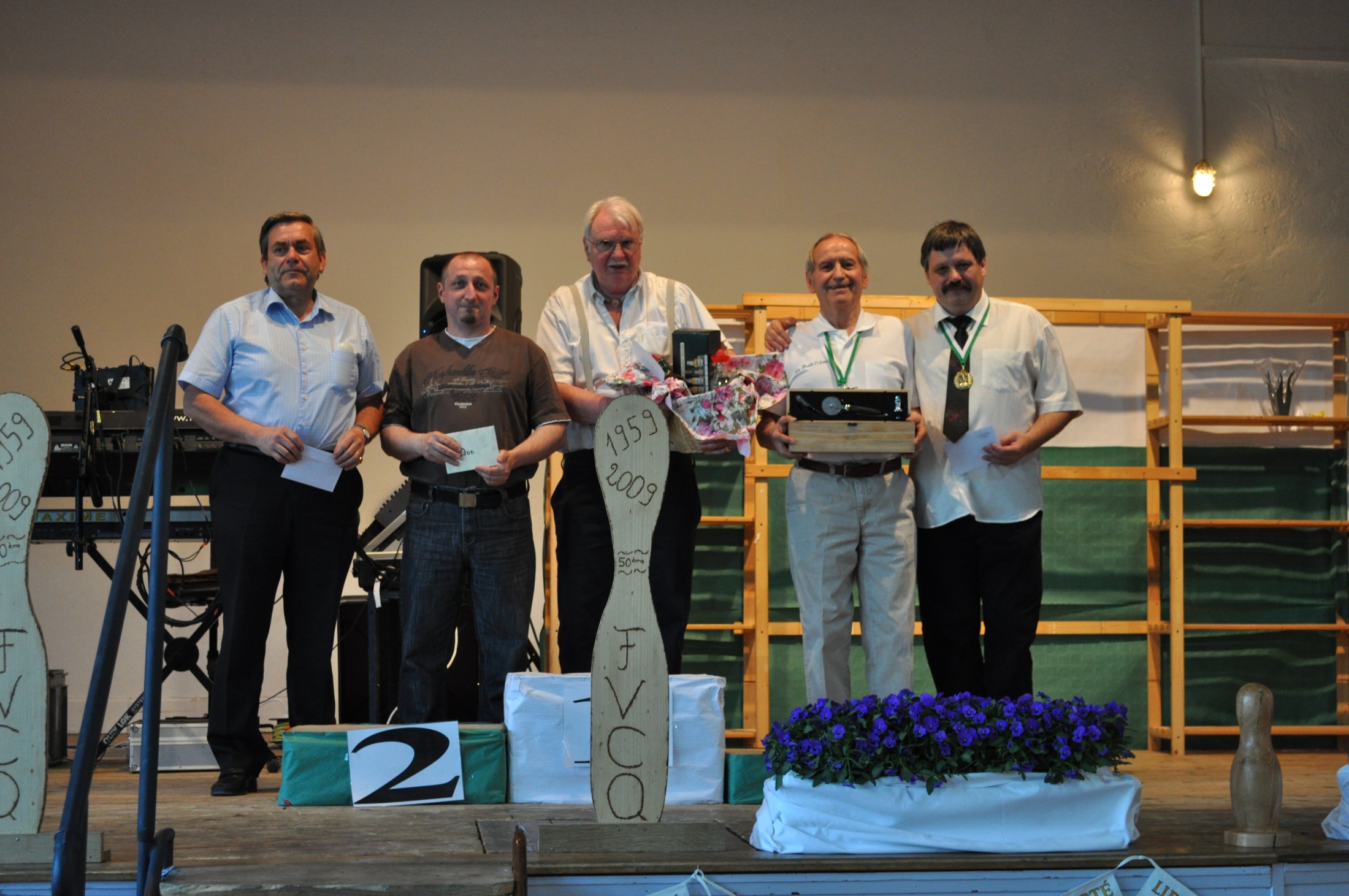 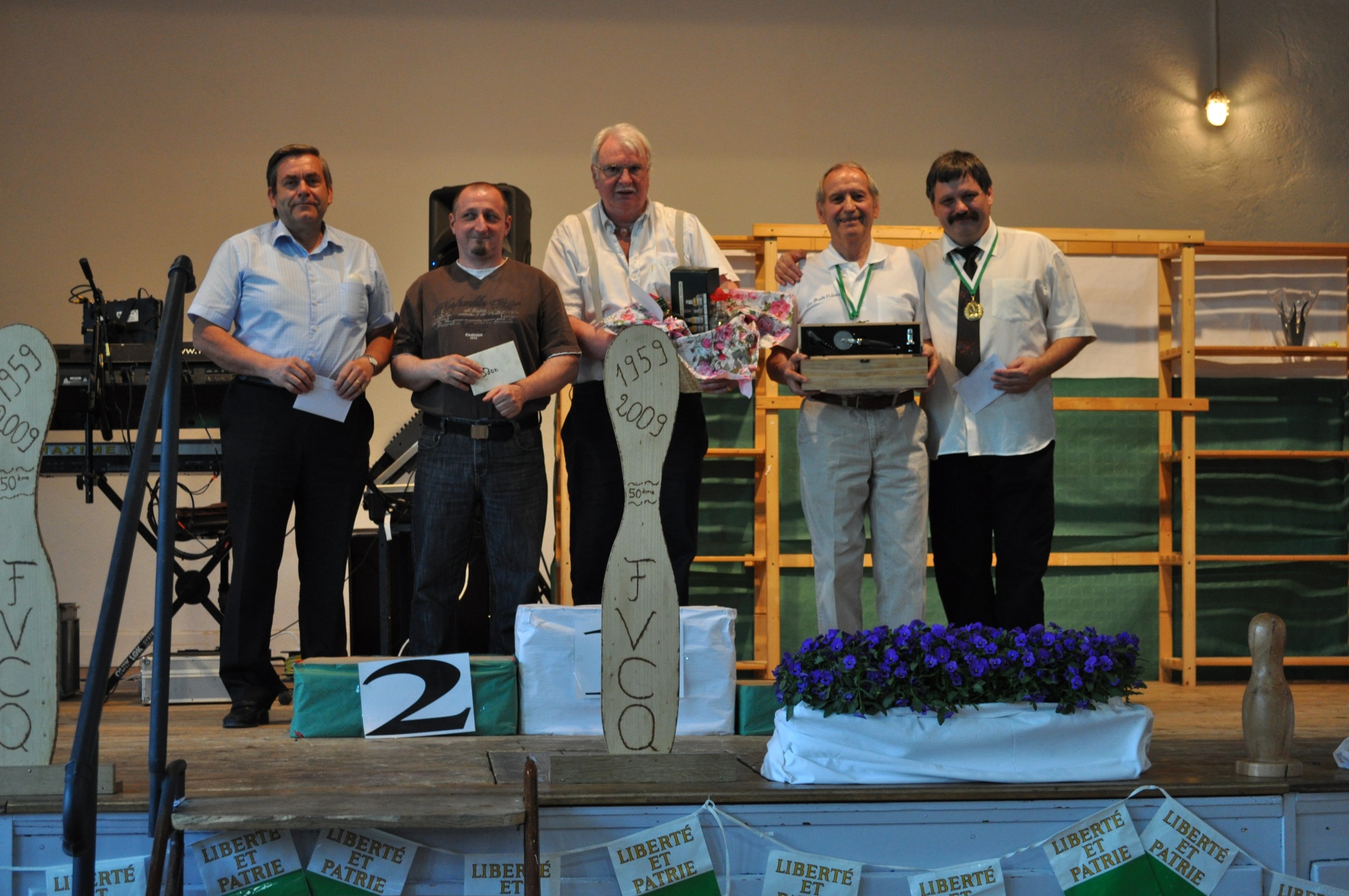 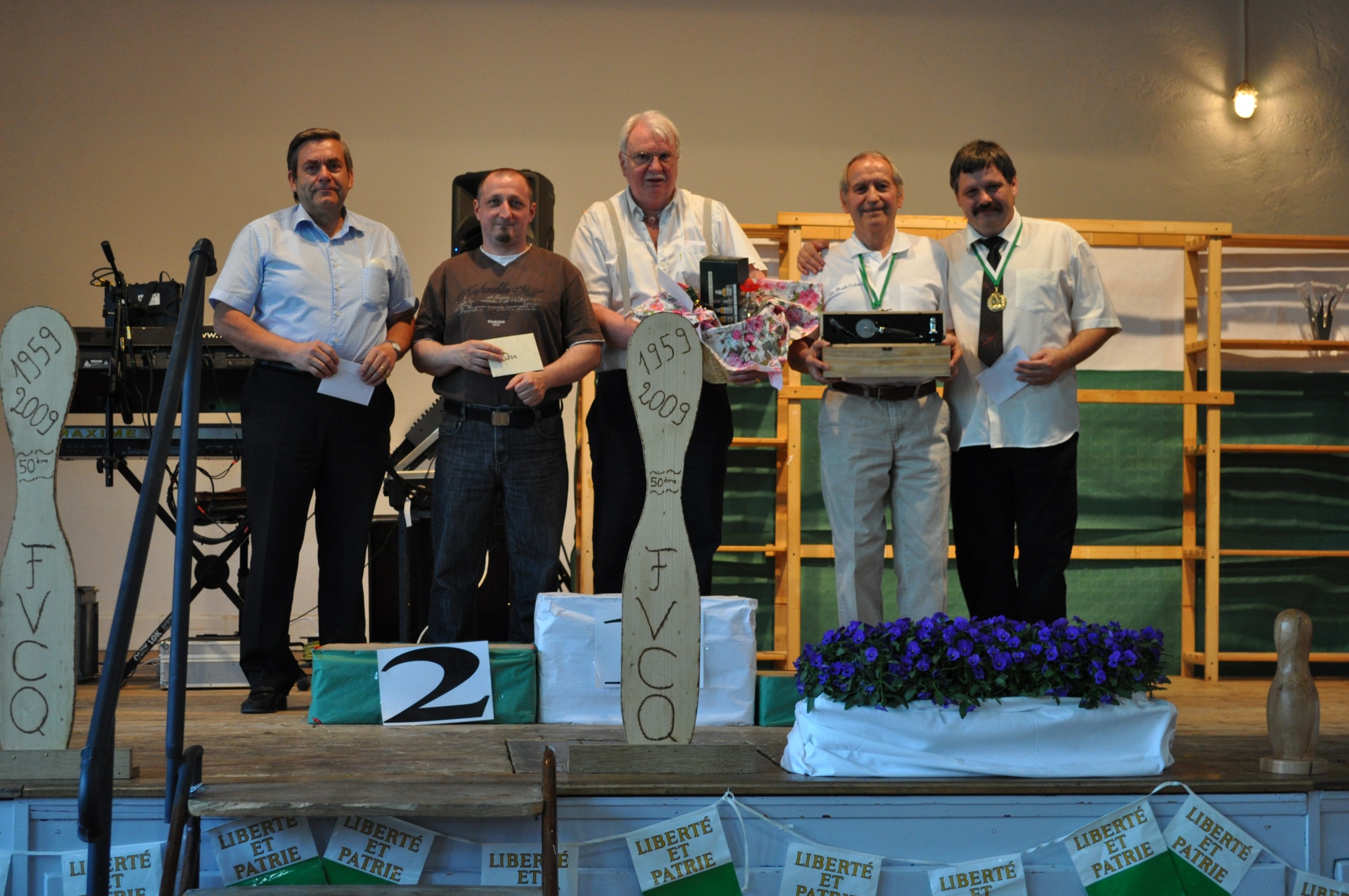 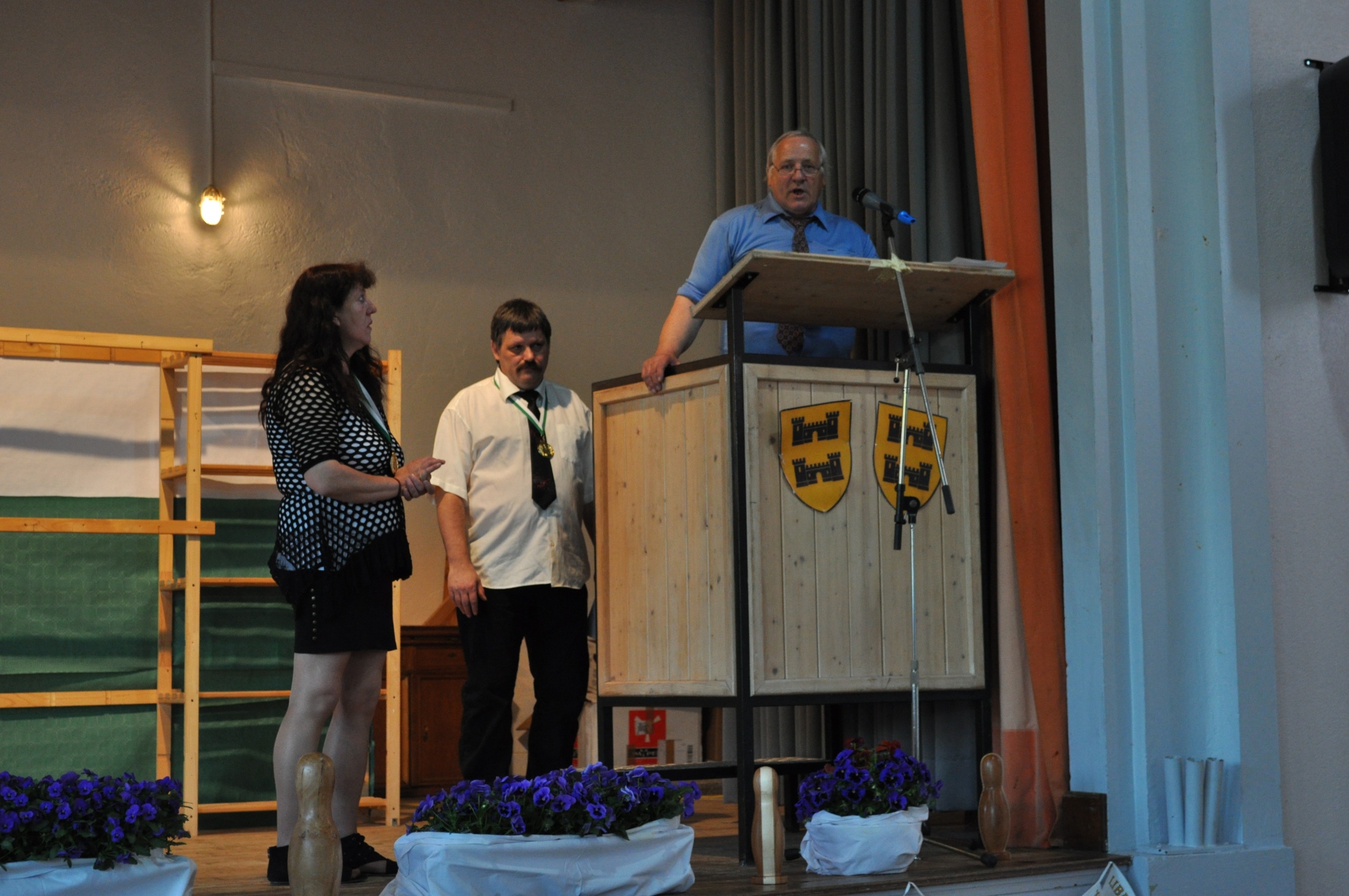 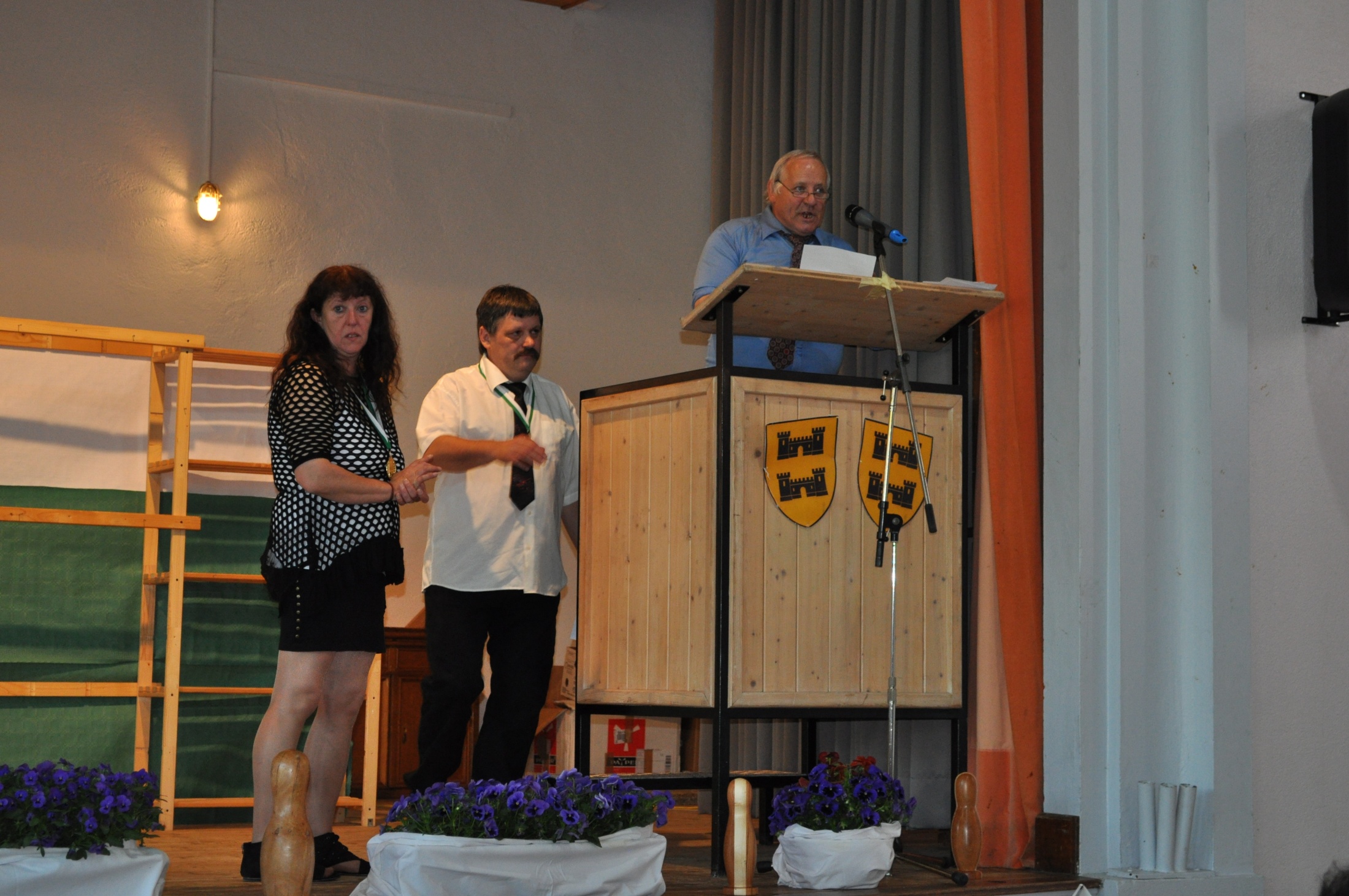